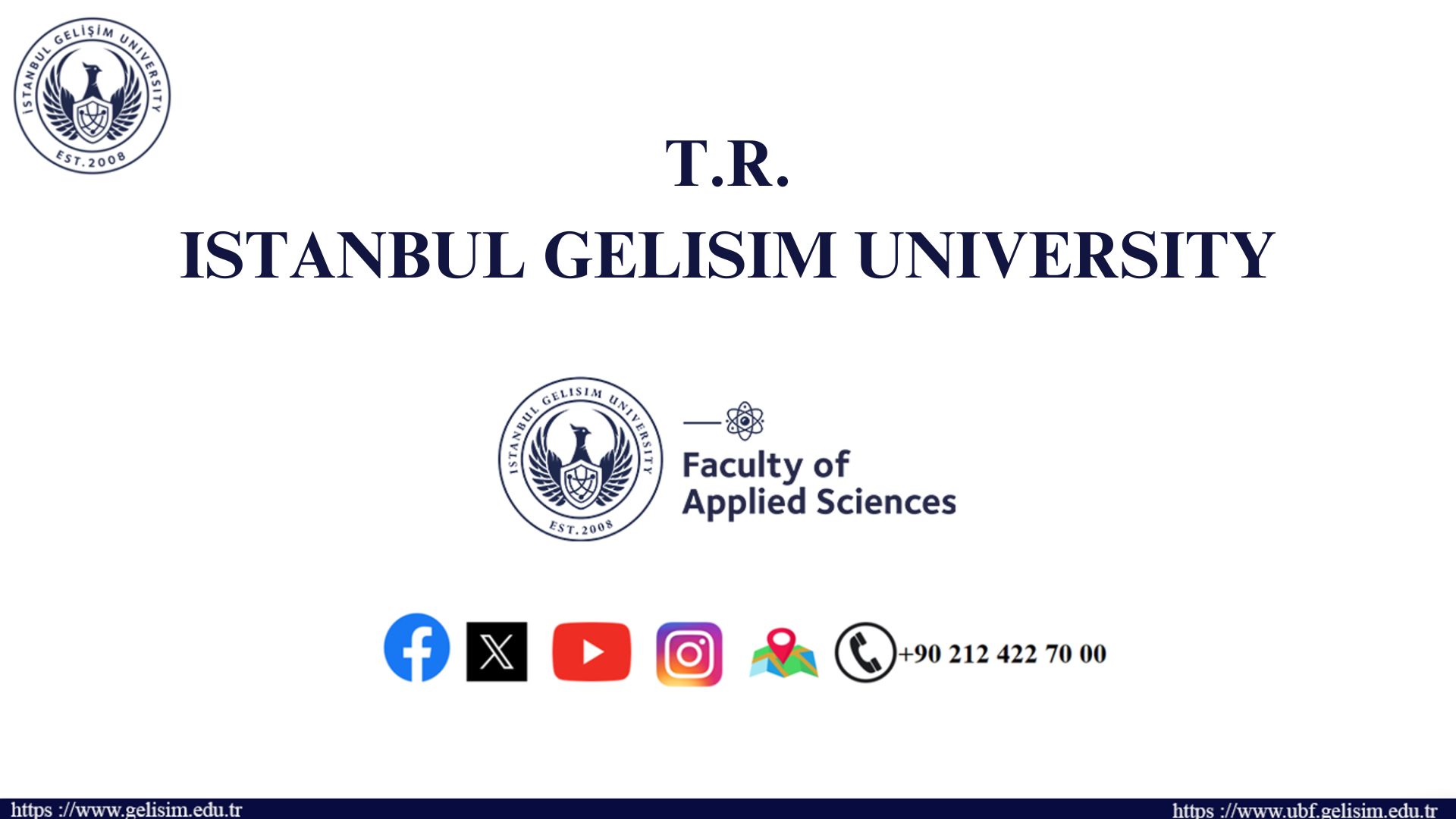 1
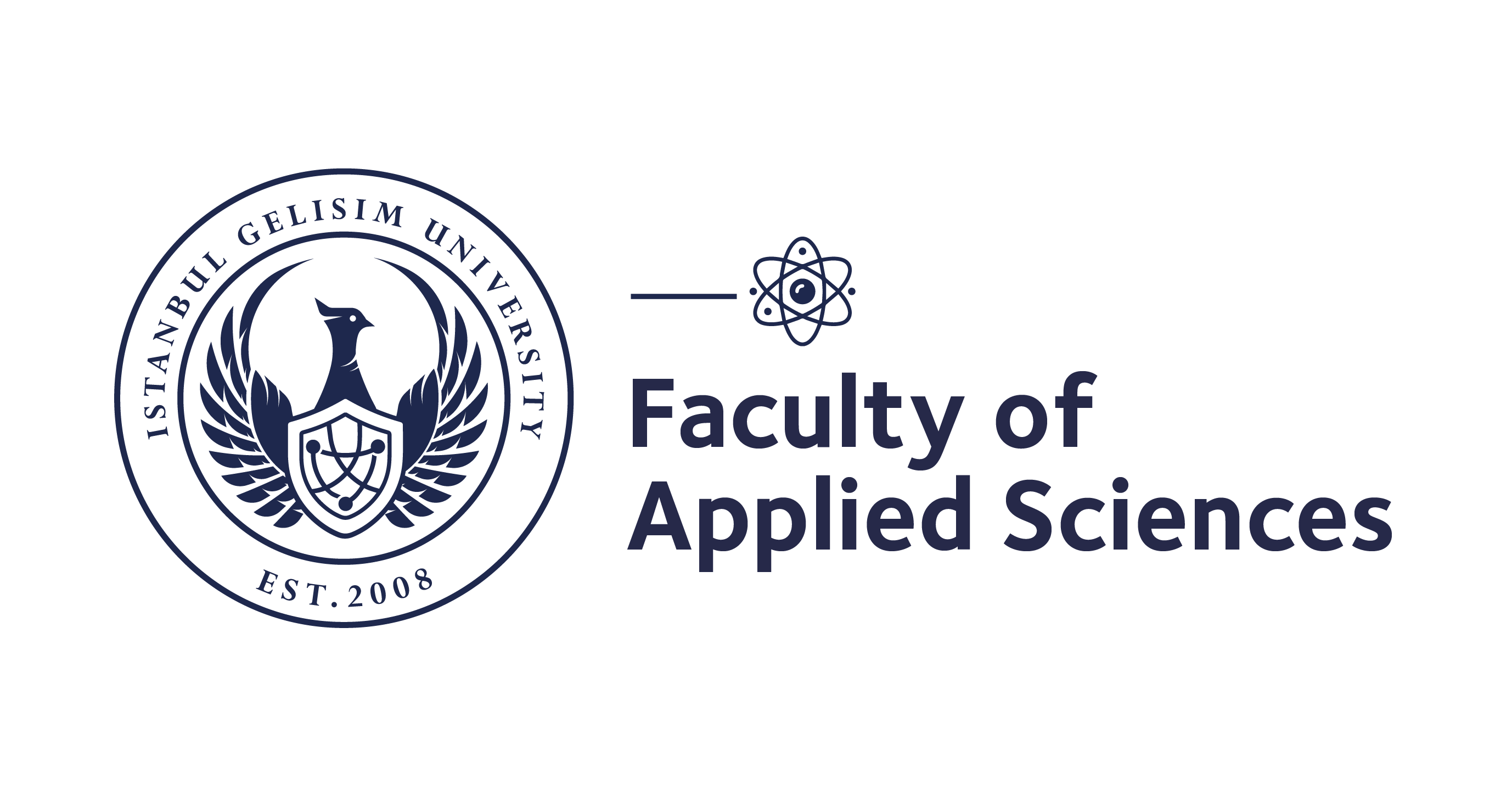 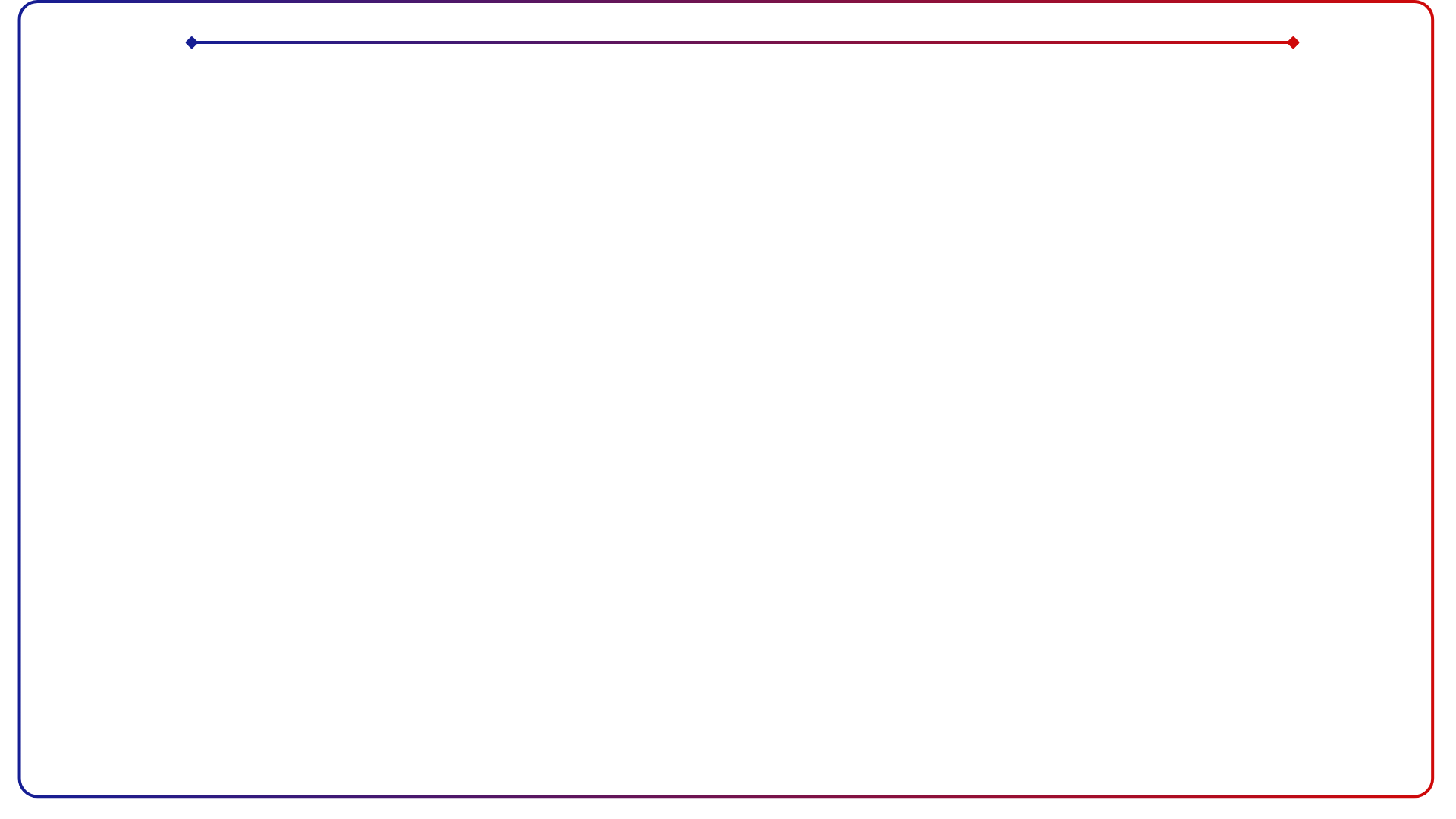 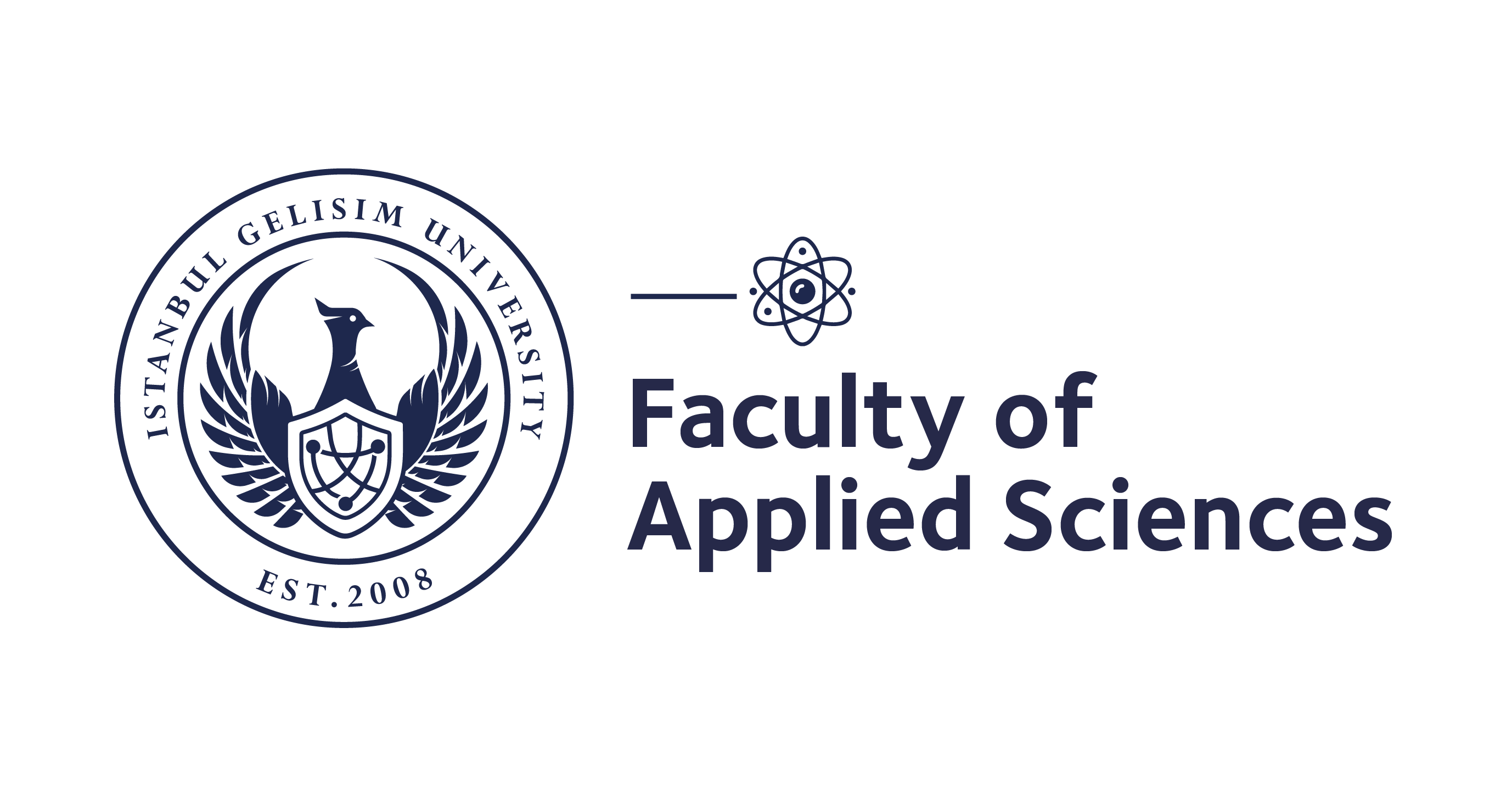 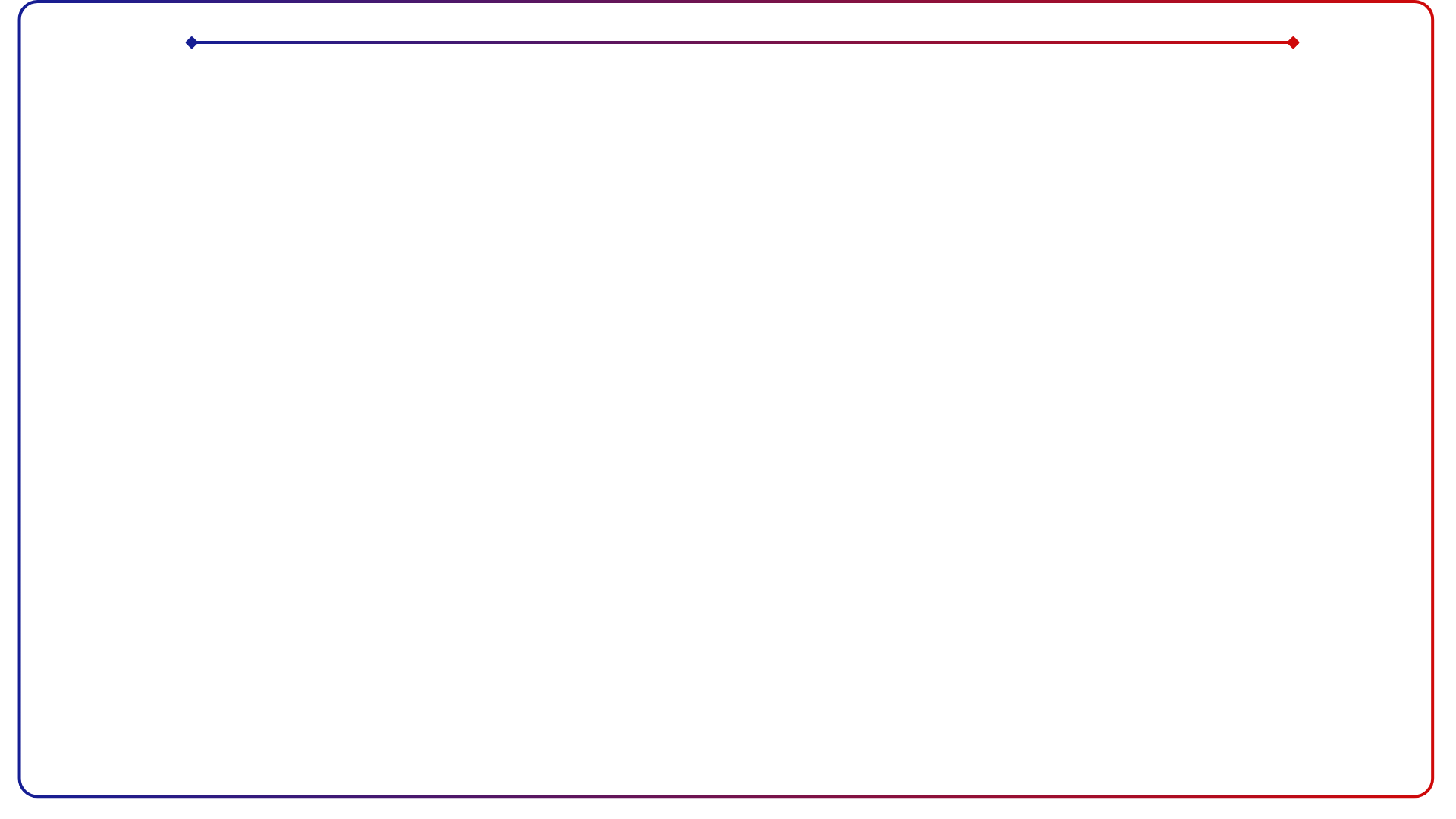 14 WEEKS’ COURSE CONTENTS
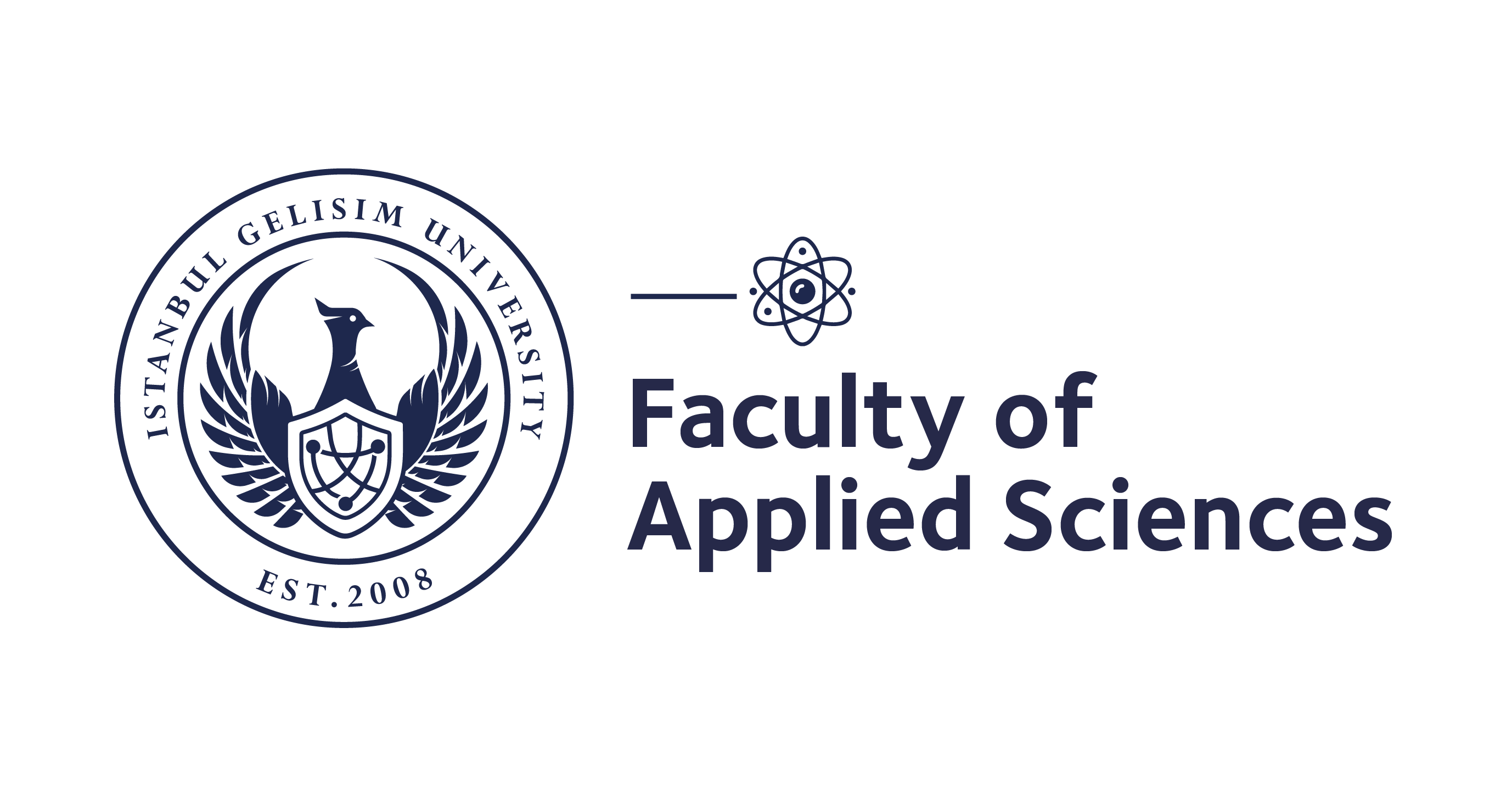 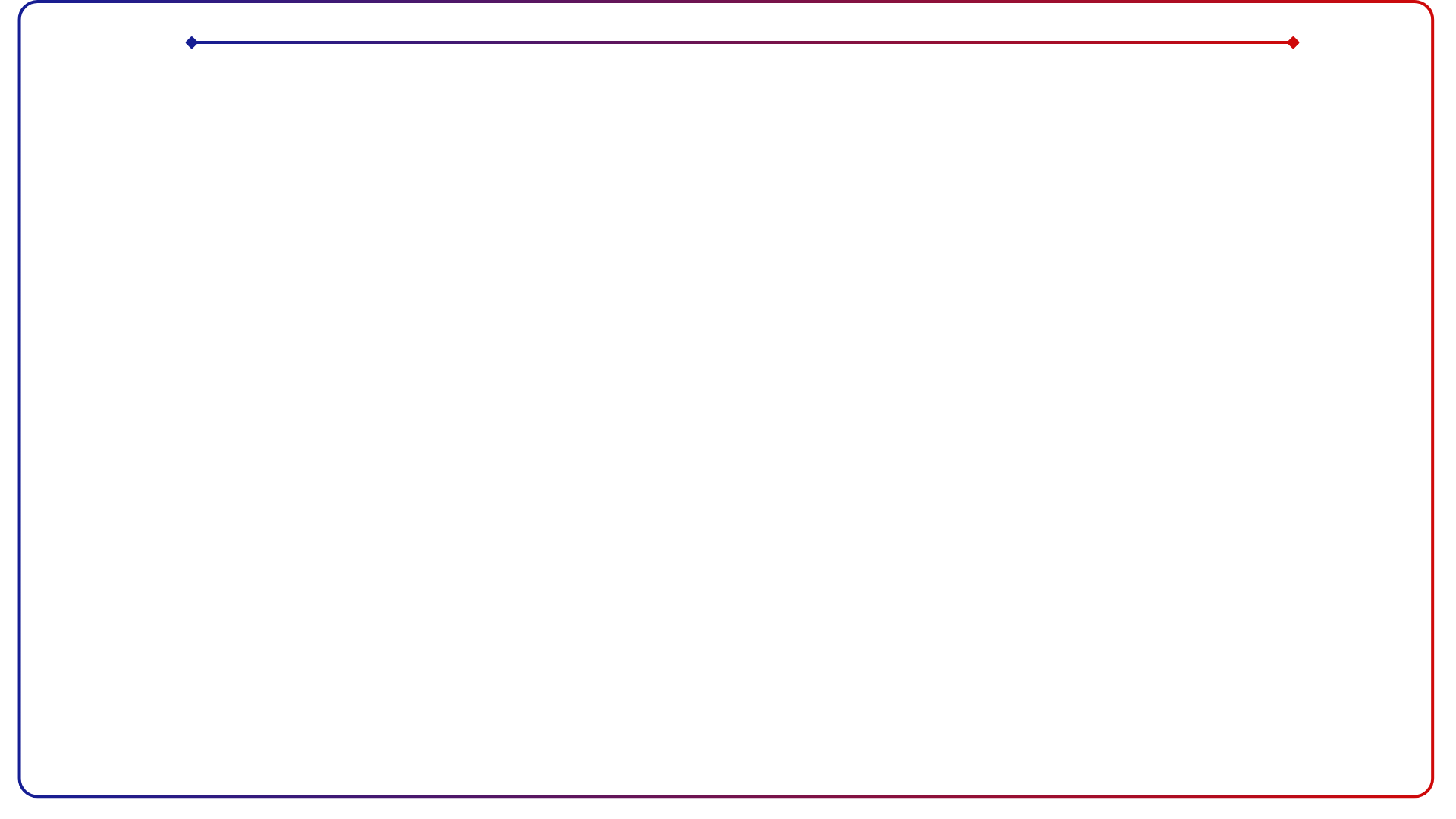 WEEKLY LEARNING OUTCOMES
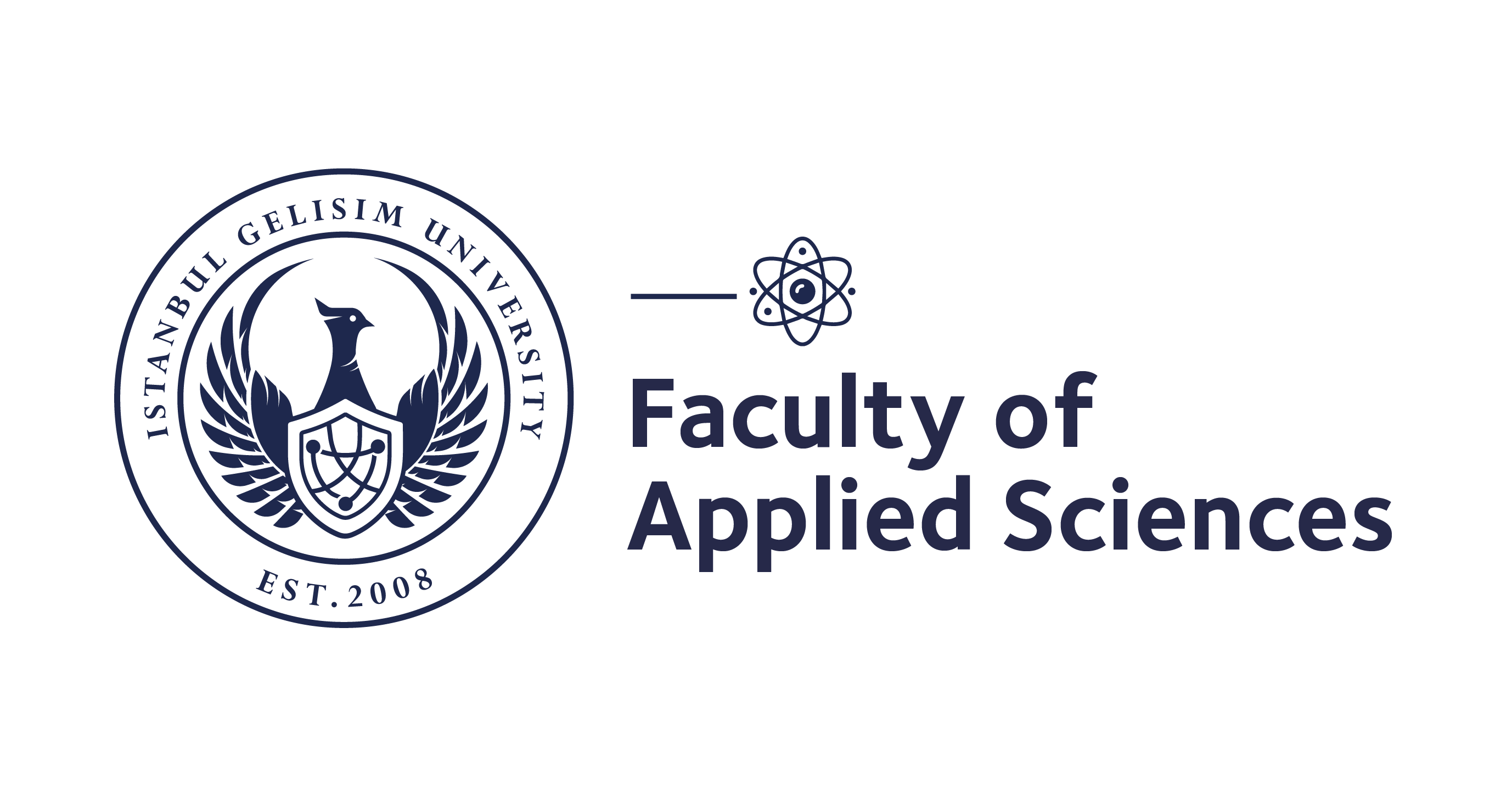 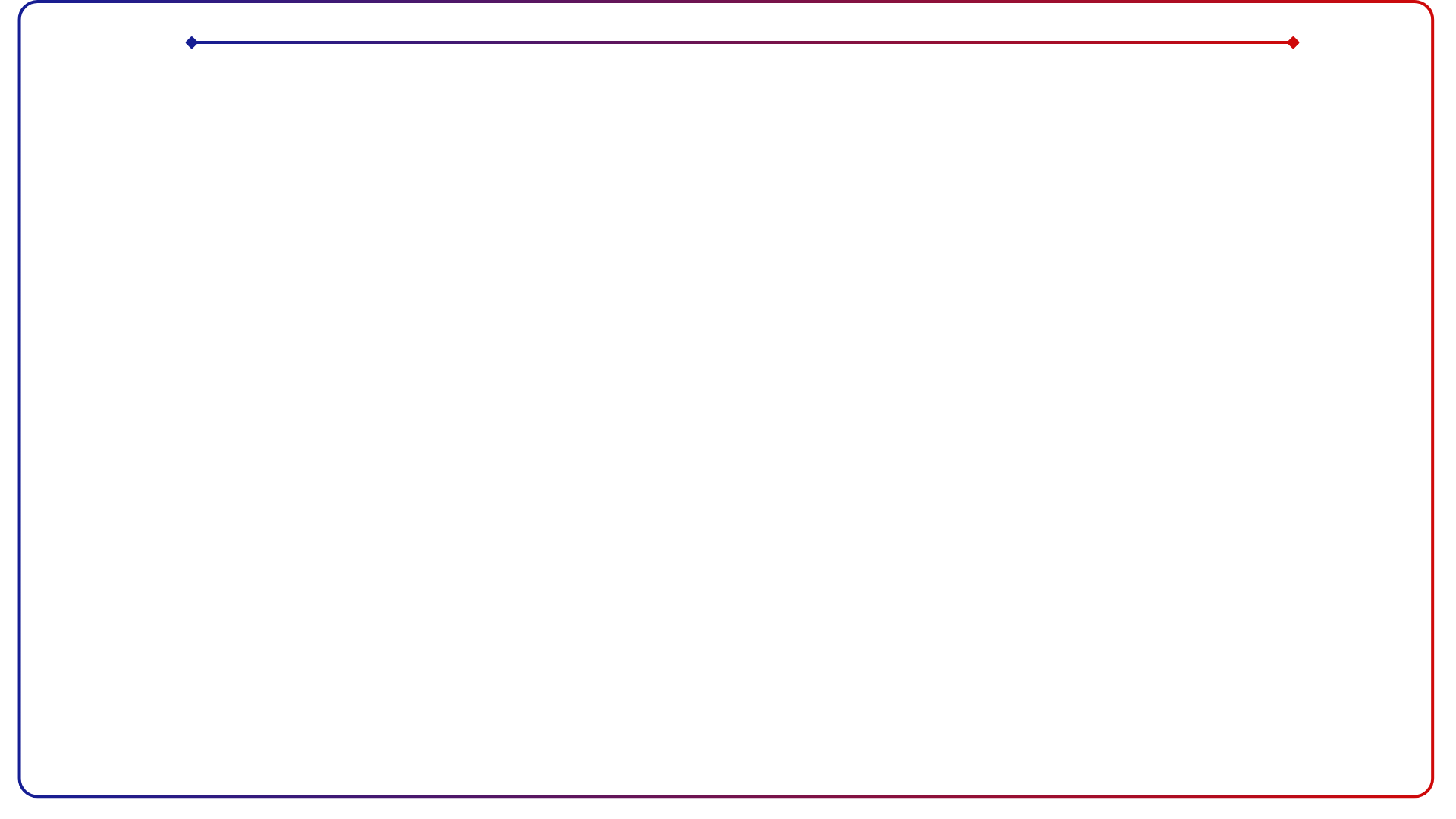 ABOUT THE PREVIOUS COURSE
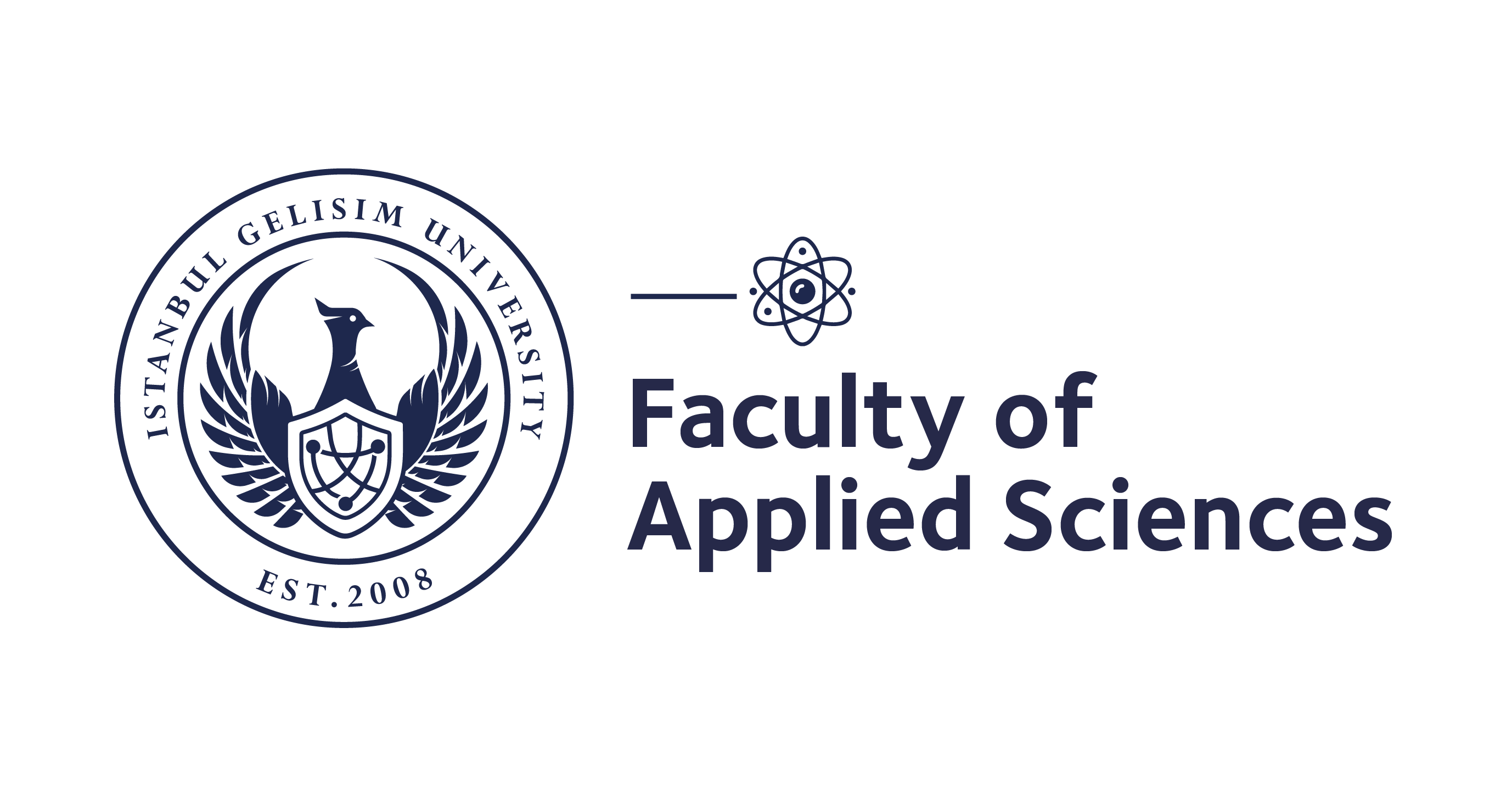 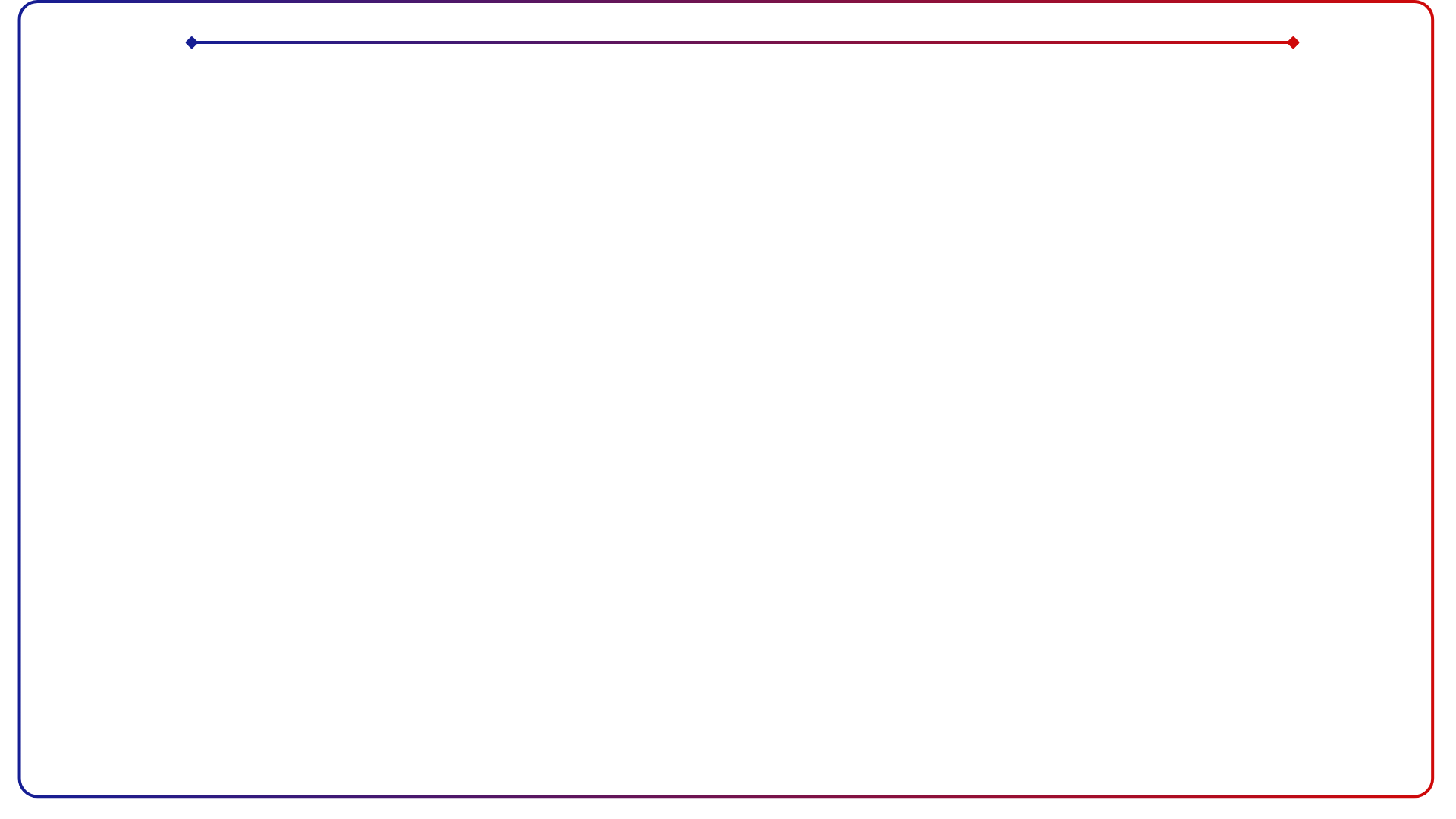 DAILY FLOW
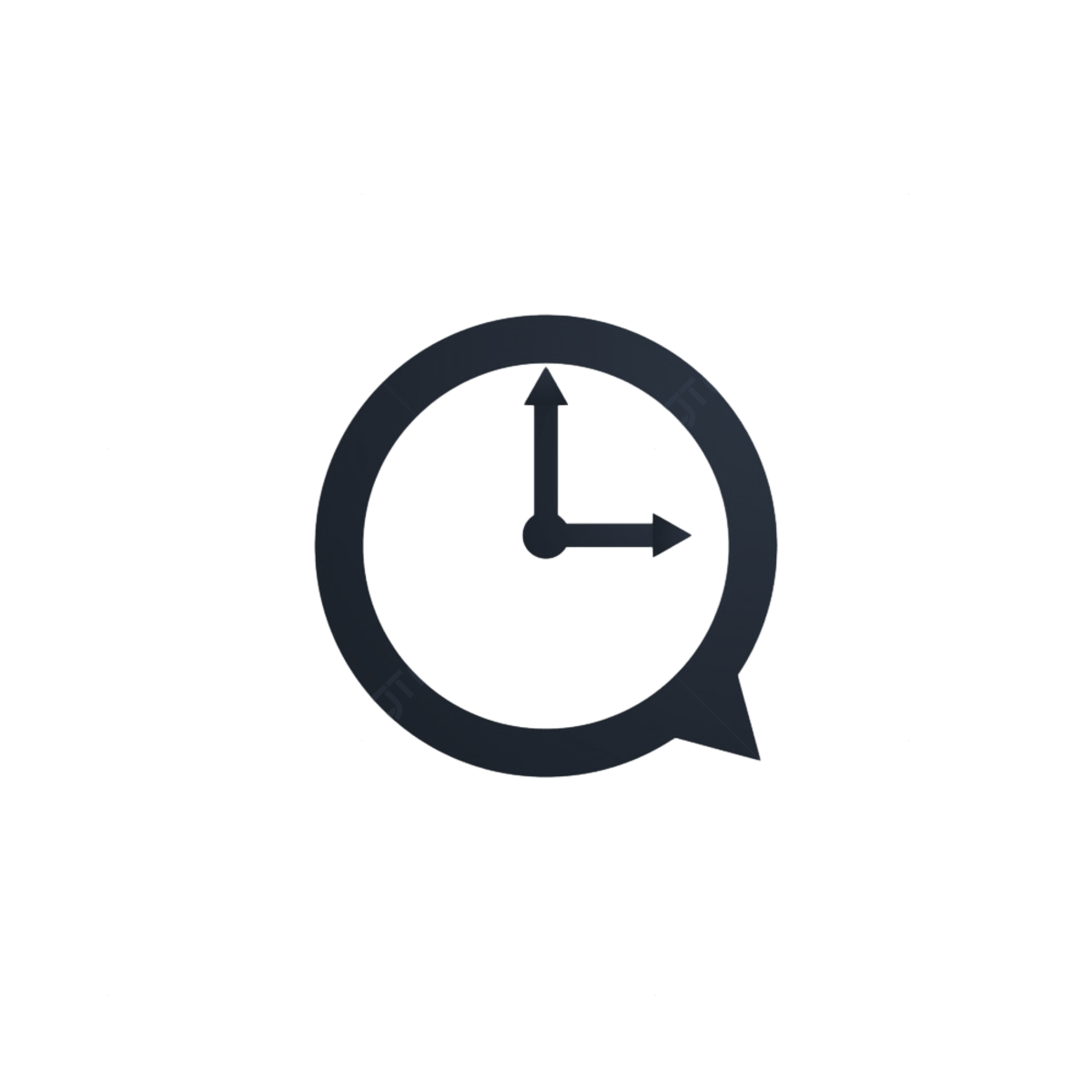 09.00-09.50/ 1st Hour
10.00-10.50/ 2nd Hour
11.00-11.50/ 3rd Hour
12.00-12.50/ 4th Hour
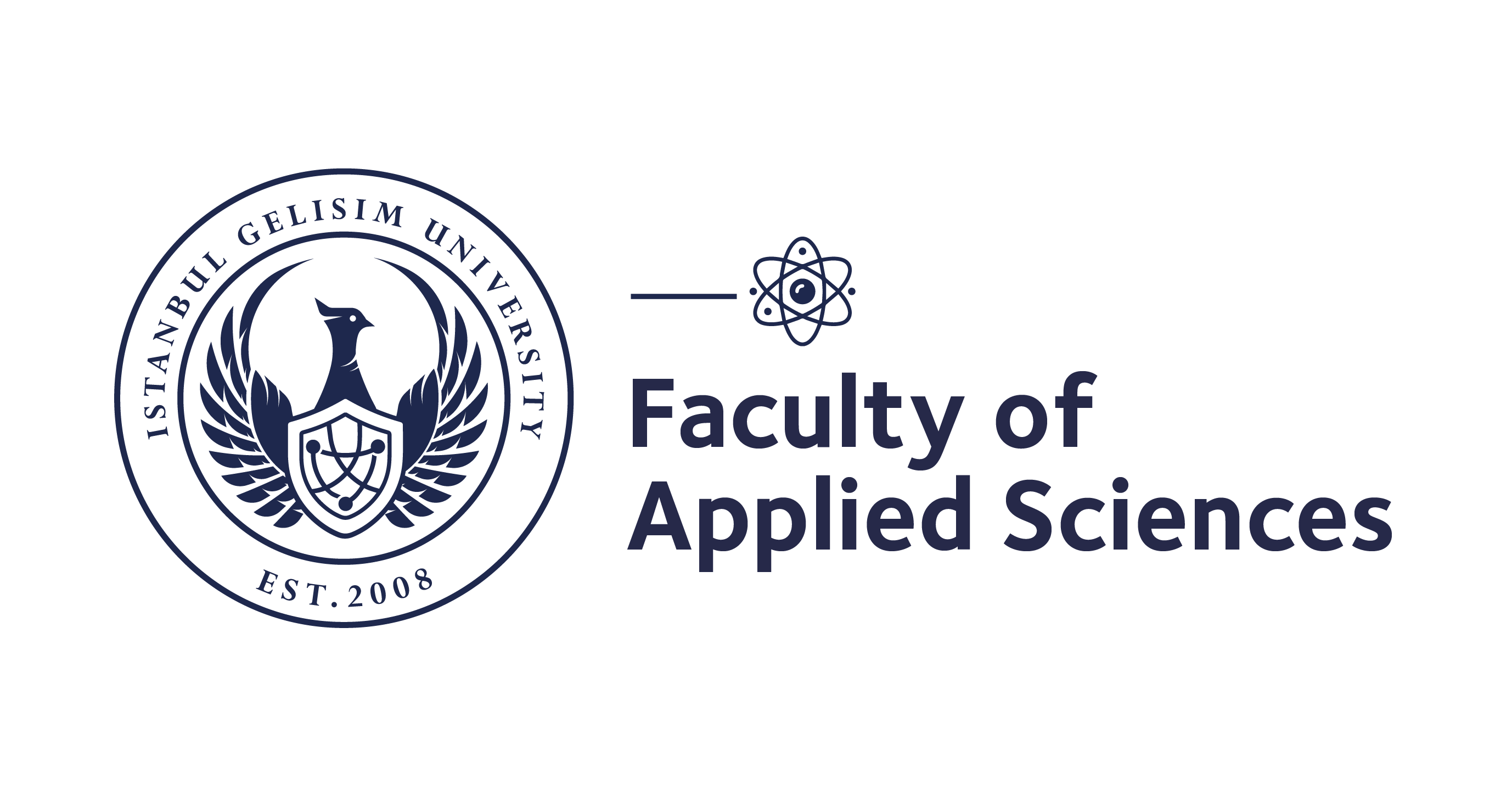 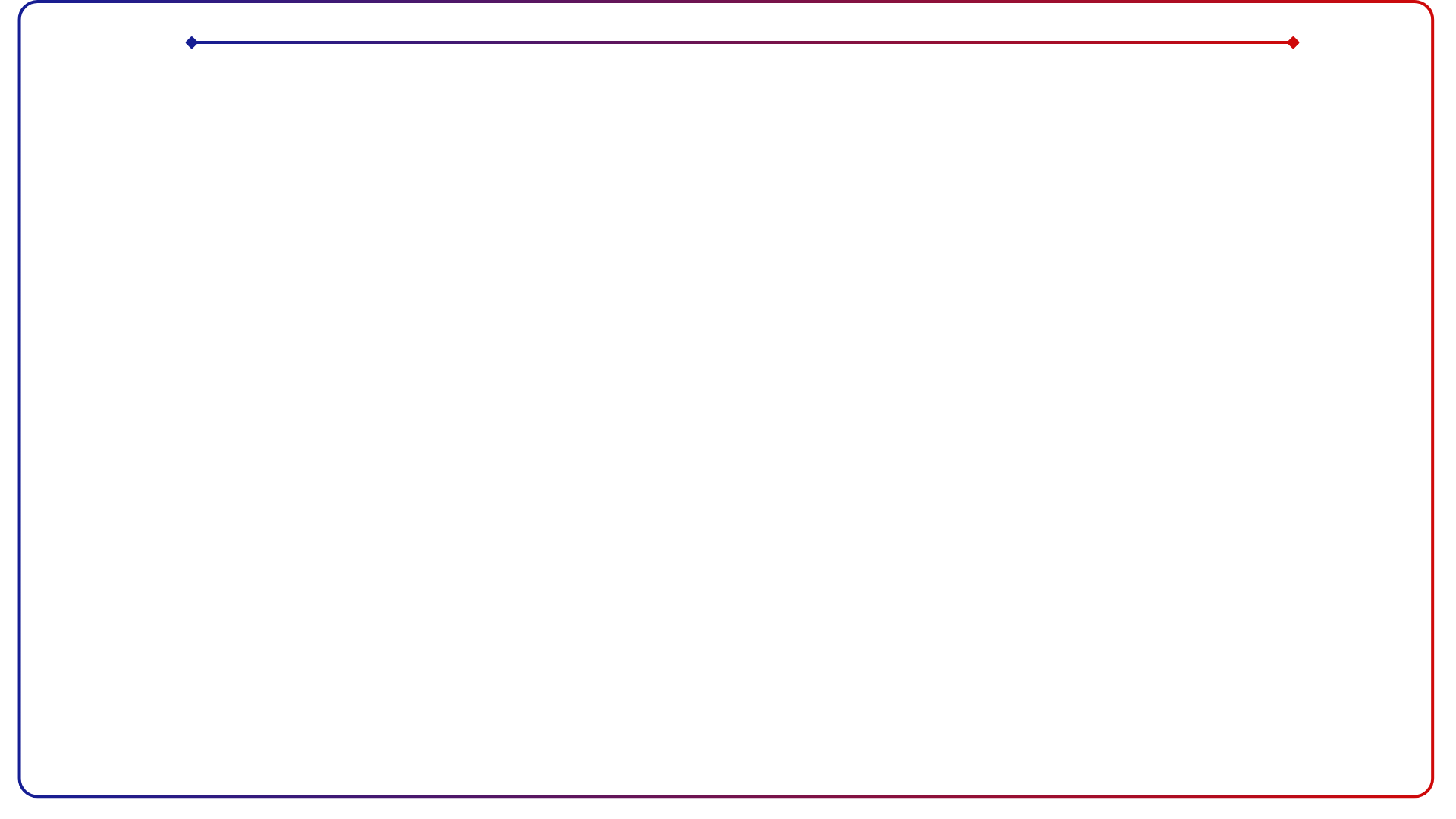 ADD HEADER
NOTE: In this section, the instructor is free to decide on the depth/breadth of the course and teaching methods and techniques.
It is up to the instructor to decide how many slides will be used
For example; The course can be taught with audio-visual elements, the course can also be taught through a book/article by specifying the source-access information in this section.
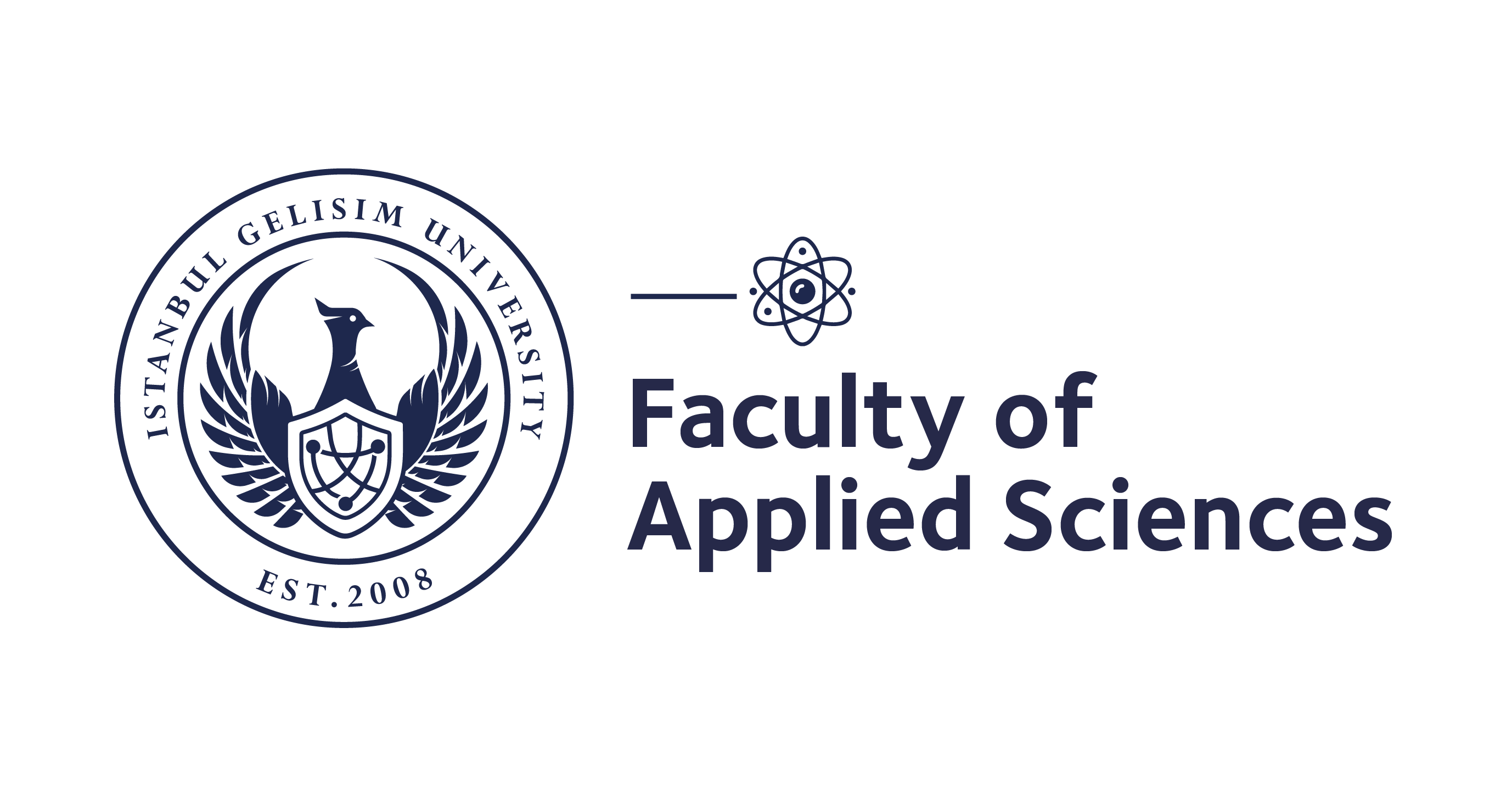 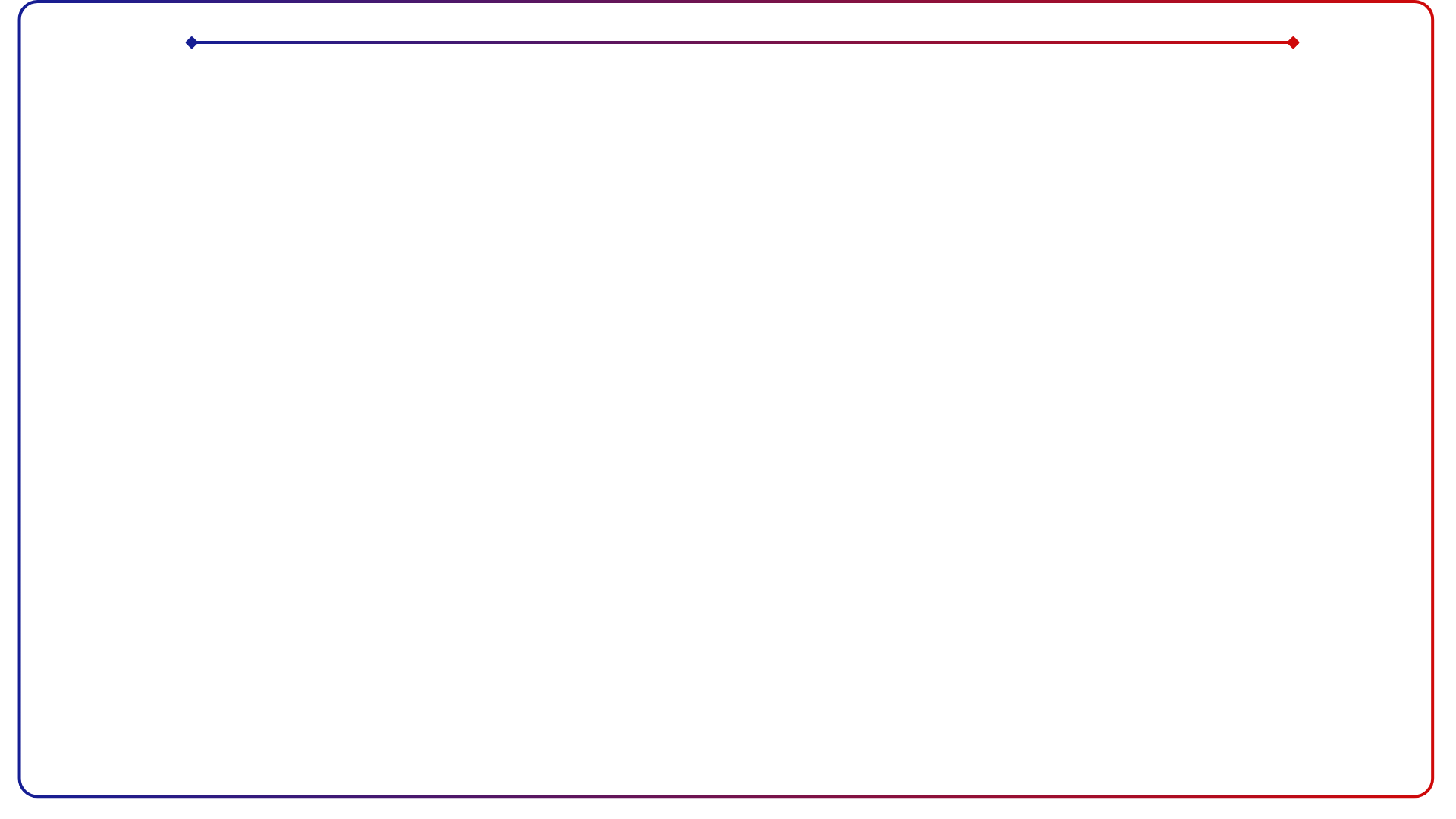 NOTE: In this section, the instructor is free to decide on the depth/breadth of the course and teaching methods and techniques.
It is up to the instructor to decide how many slides will be used
For example; The course can be taught with audio-visual elements, the course can also be taught through a book/article by specifying the source-access information in this section.
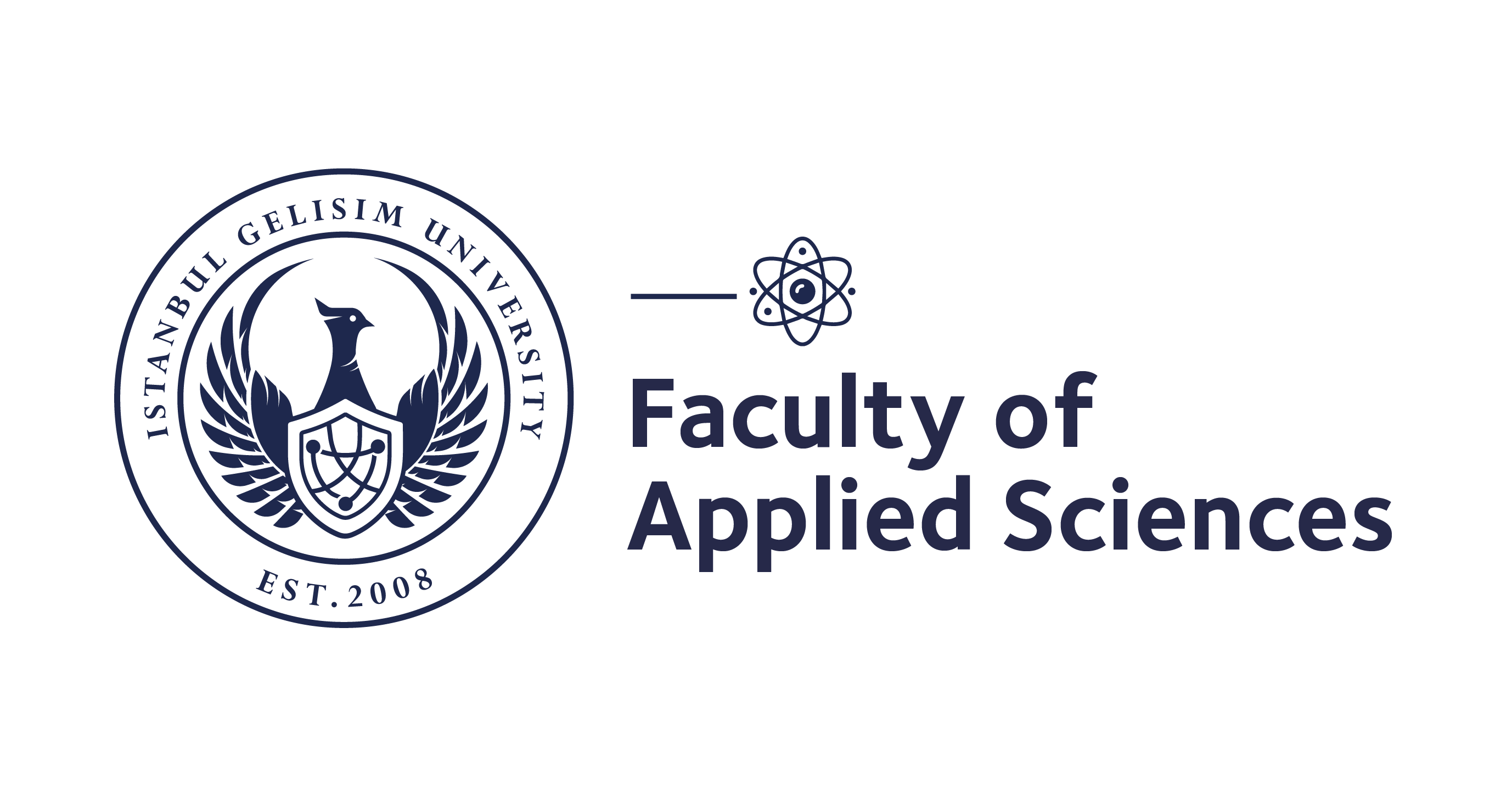 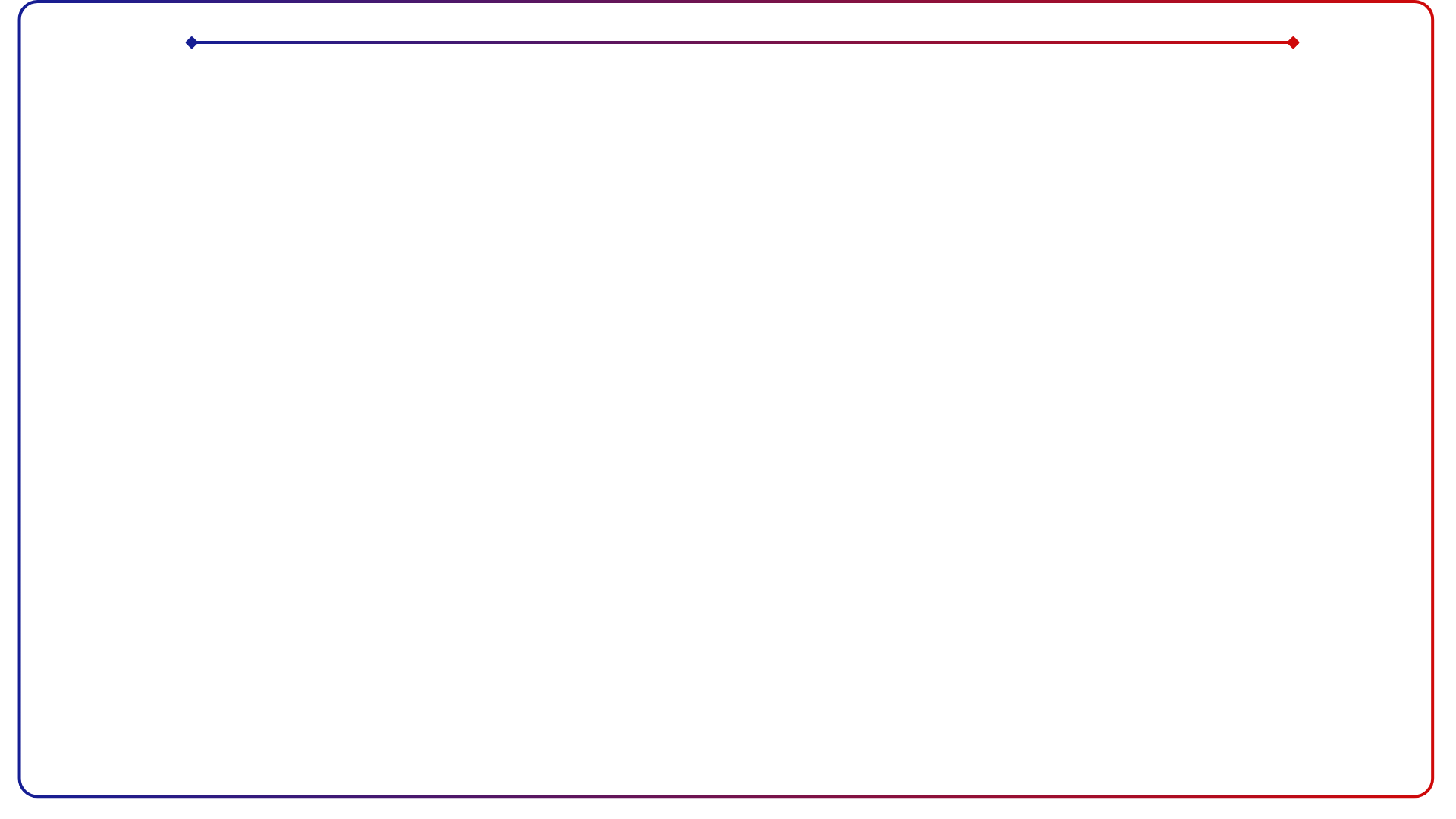 NOTE: In this section, the instructor is free to decide on the depth/breadth of the course and teaching methods and techniques.
It is up to the instructor to decide how many slides will be used
For example; The course can be taught with audio-visual elements, the course can also be taught through a book/article by specifying the source-access information in this section.
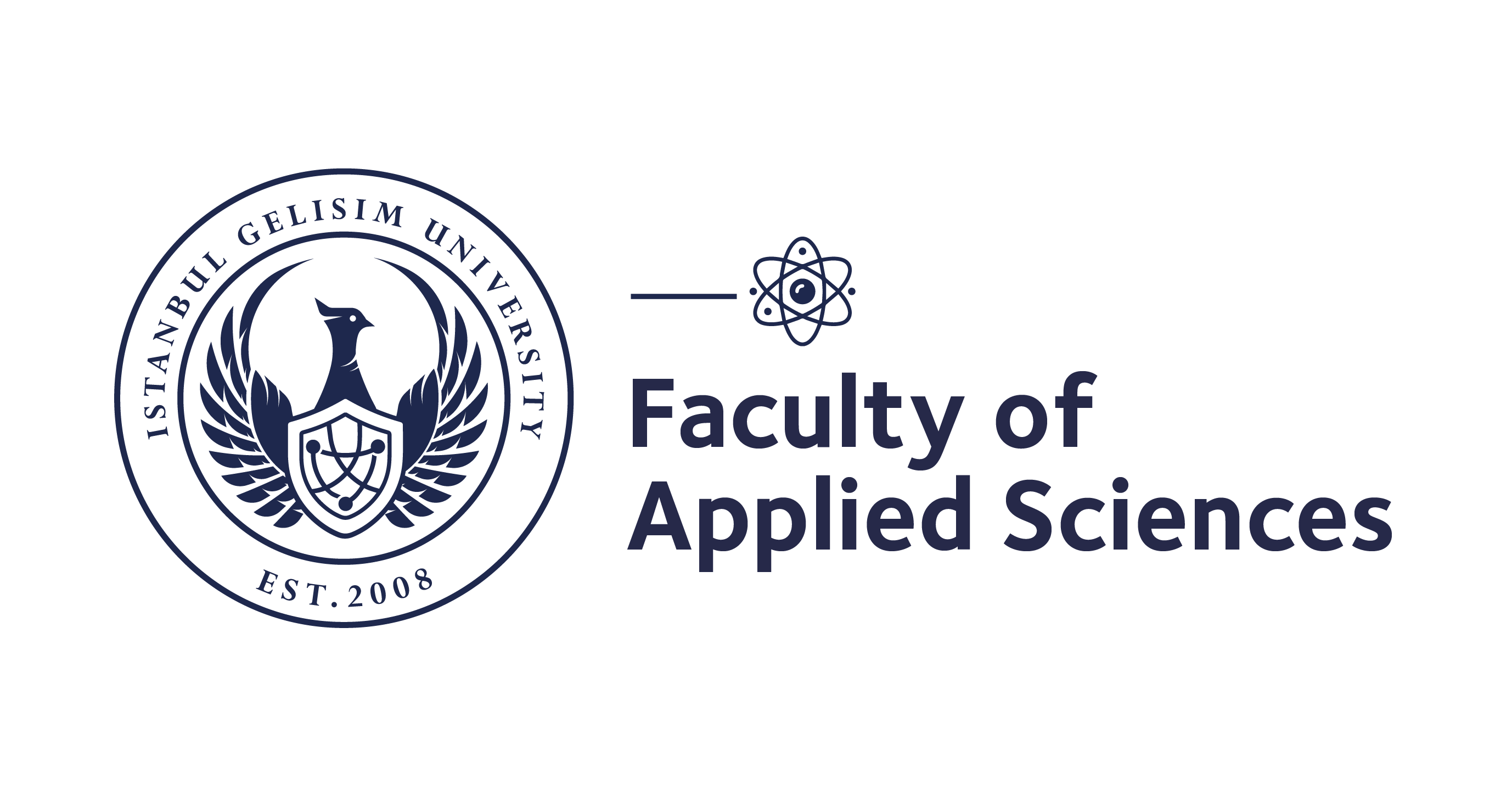 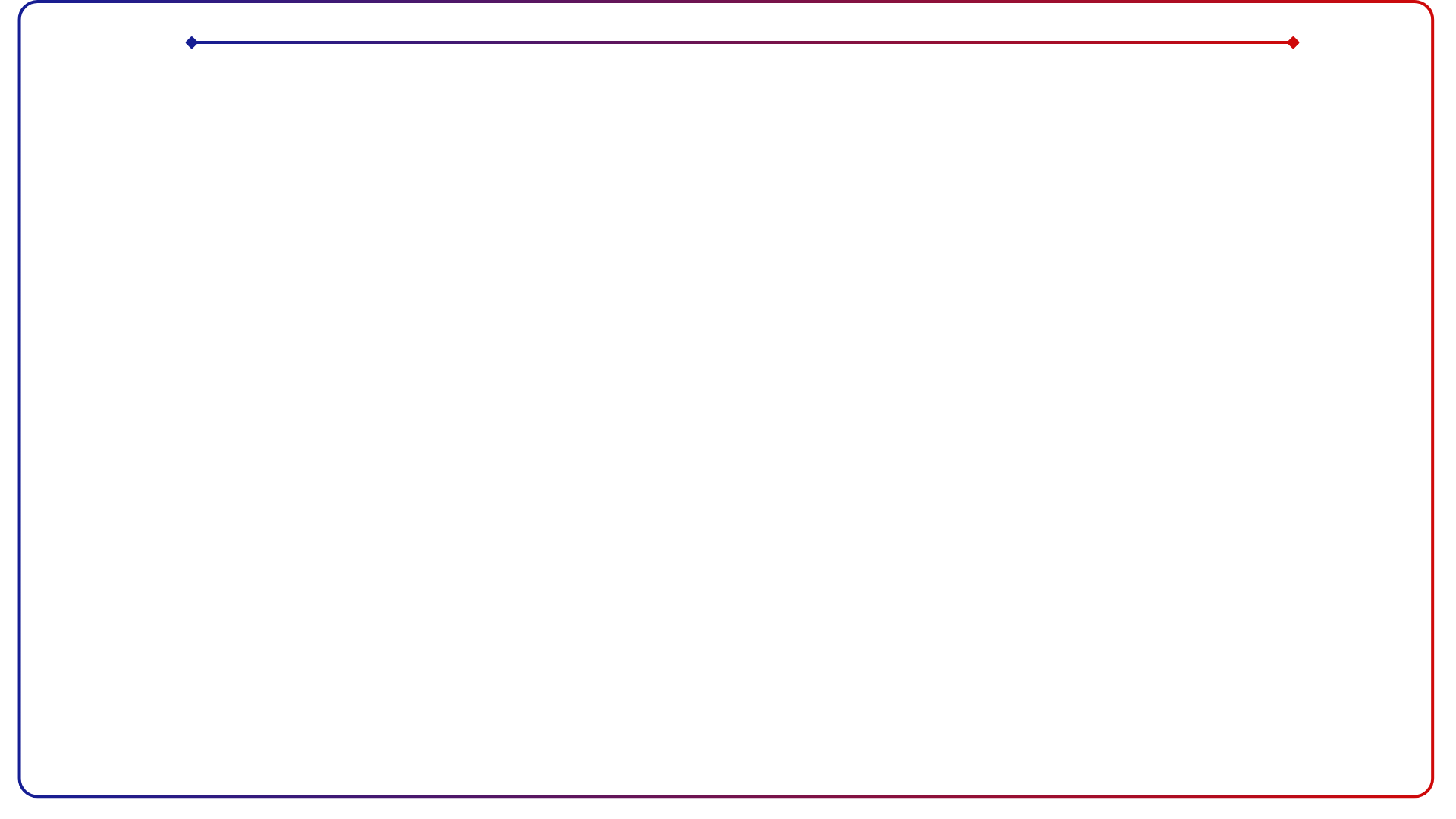 Fixed Logo

If you proceed by duplicating these slides, the size of the logo will remain constant.
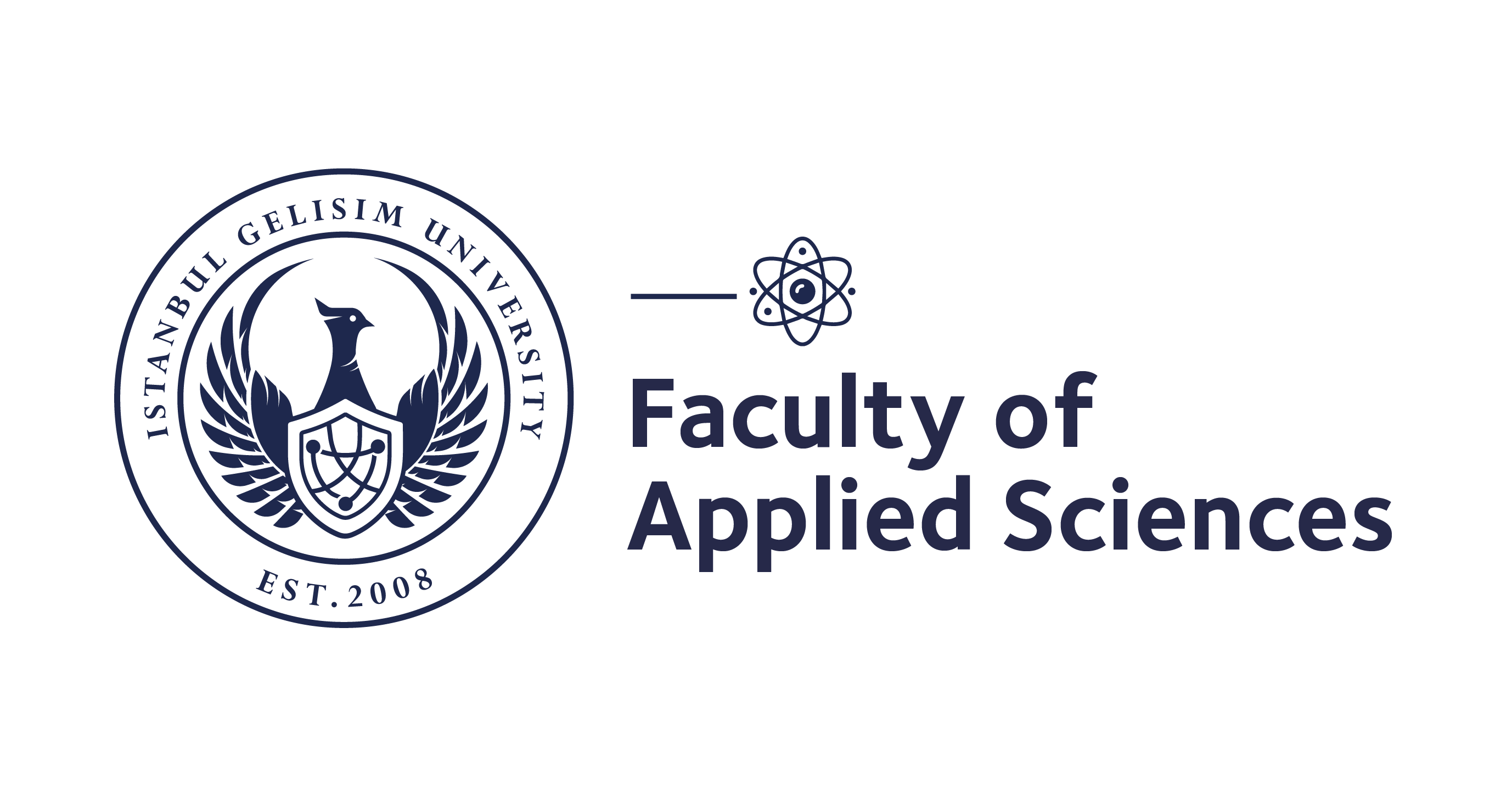 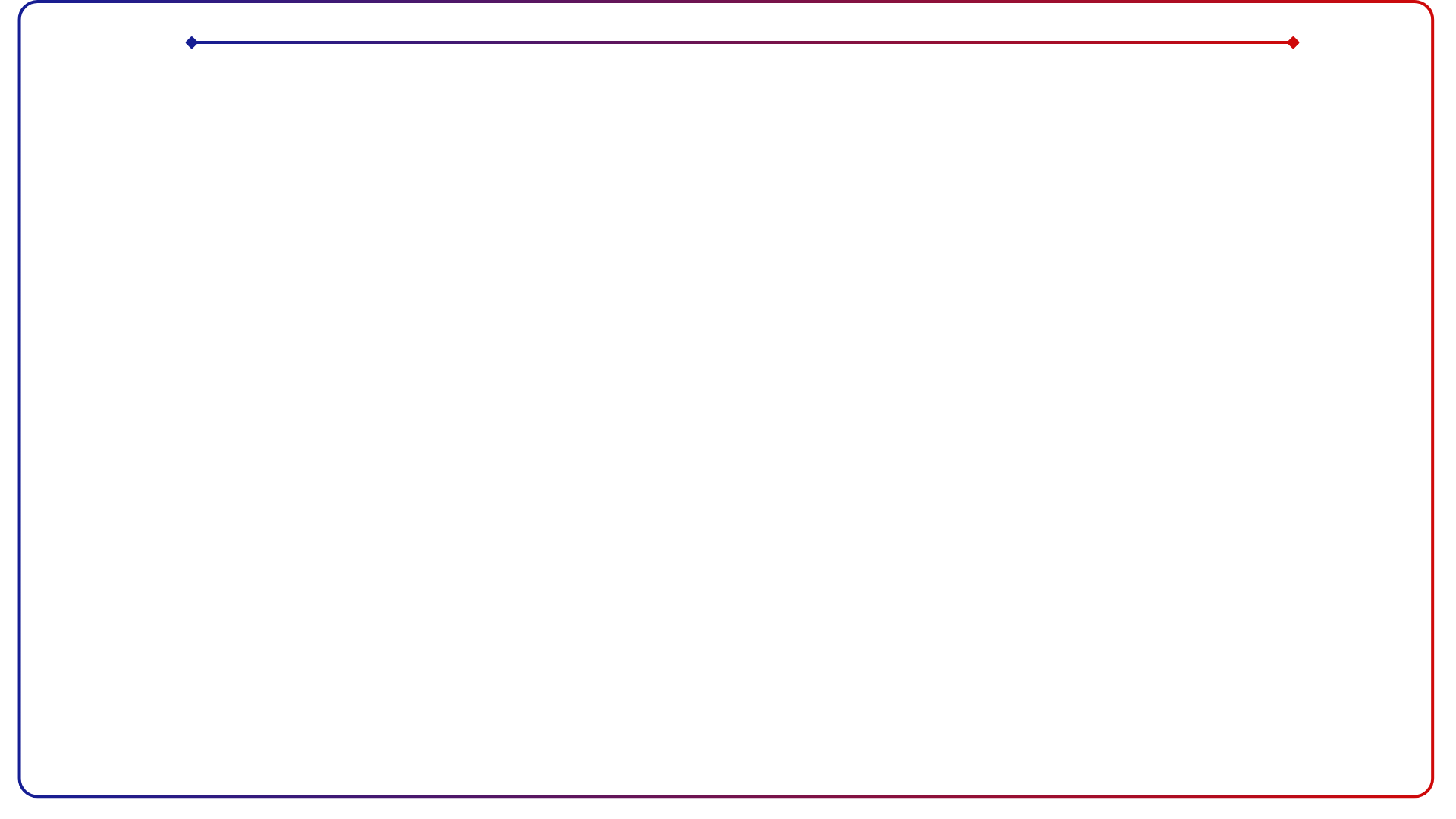 Adjustable Logos

Every logo in this page is adjustable. 
If you want to go on with adjustable logos, proceed to duplicate this page
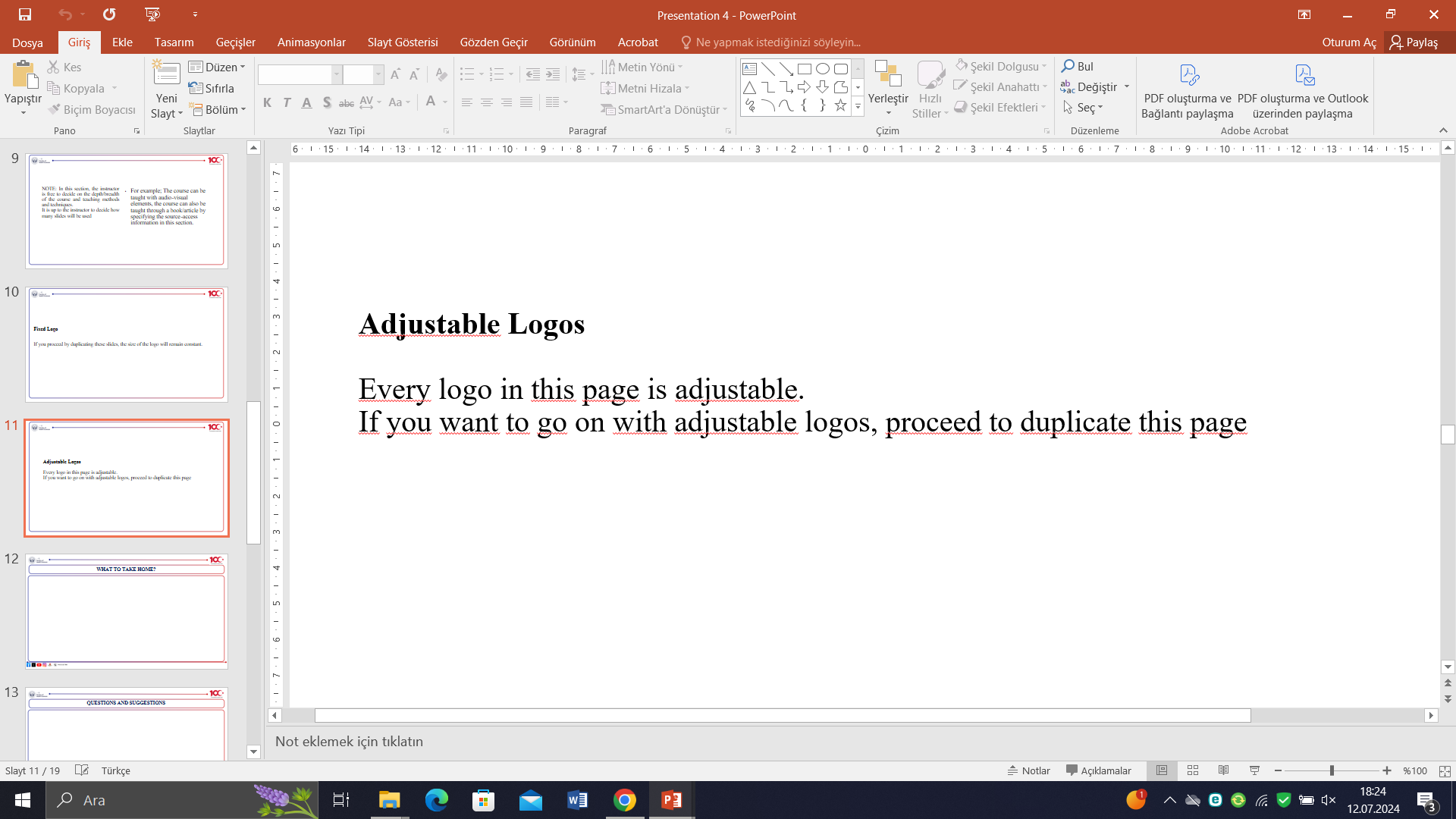 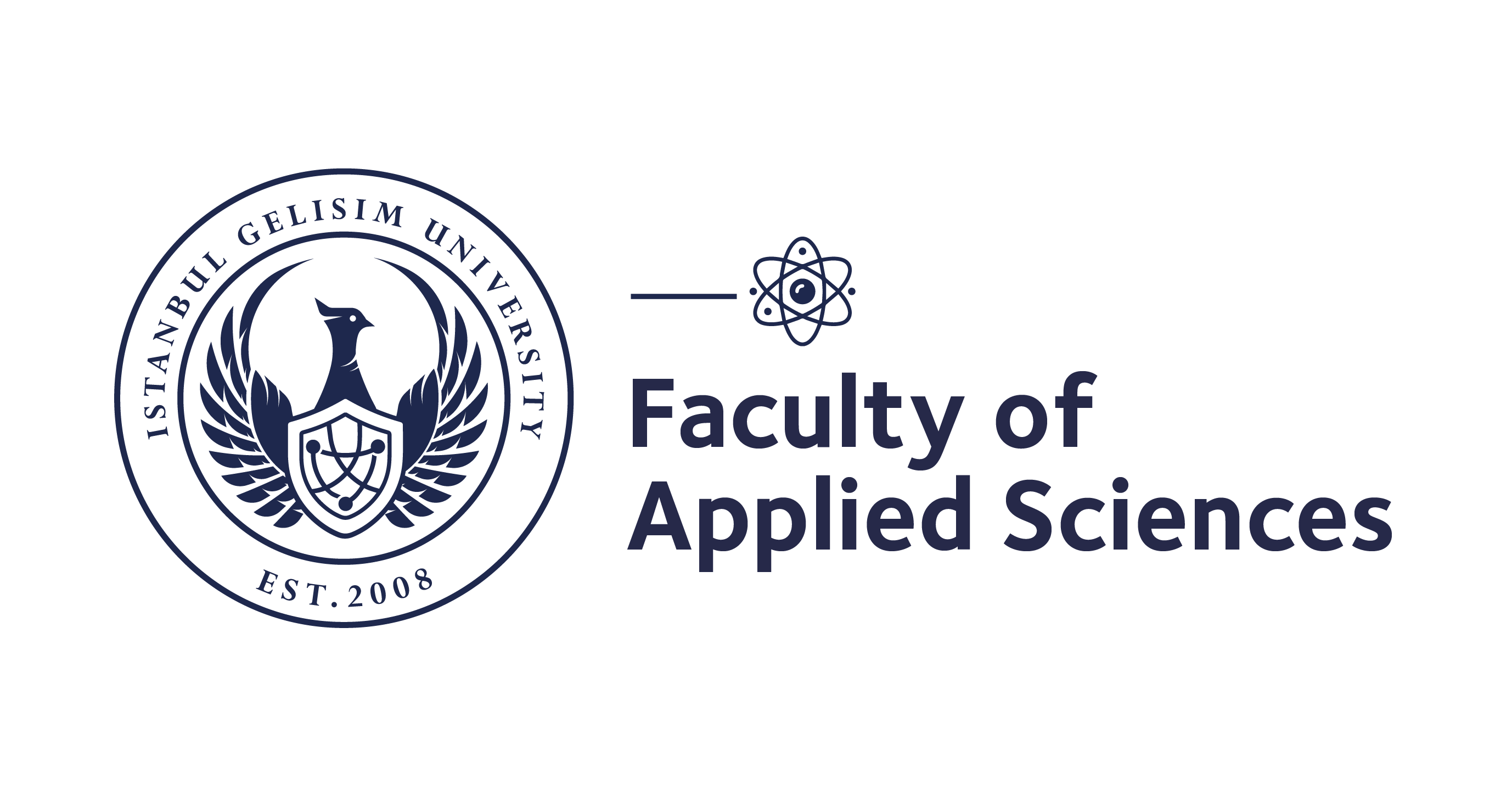 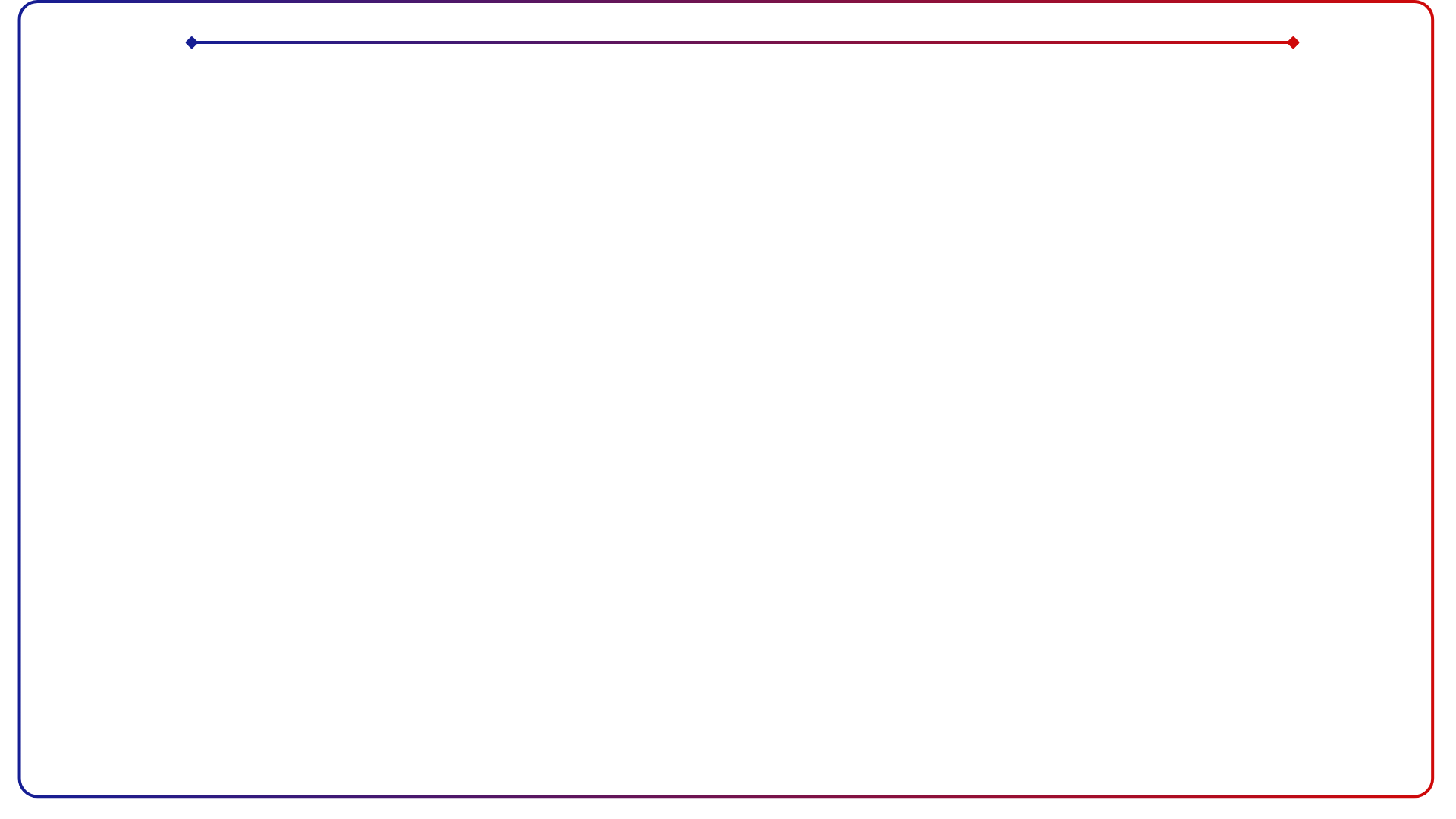 WHAT TO TAKE HOME?
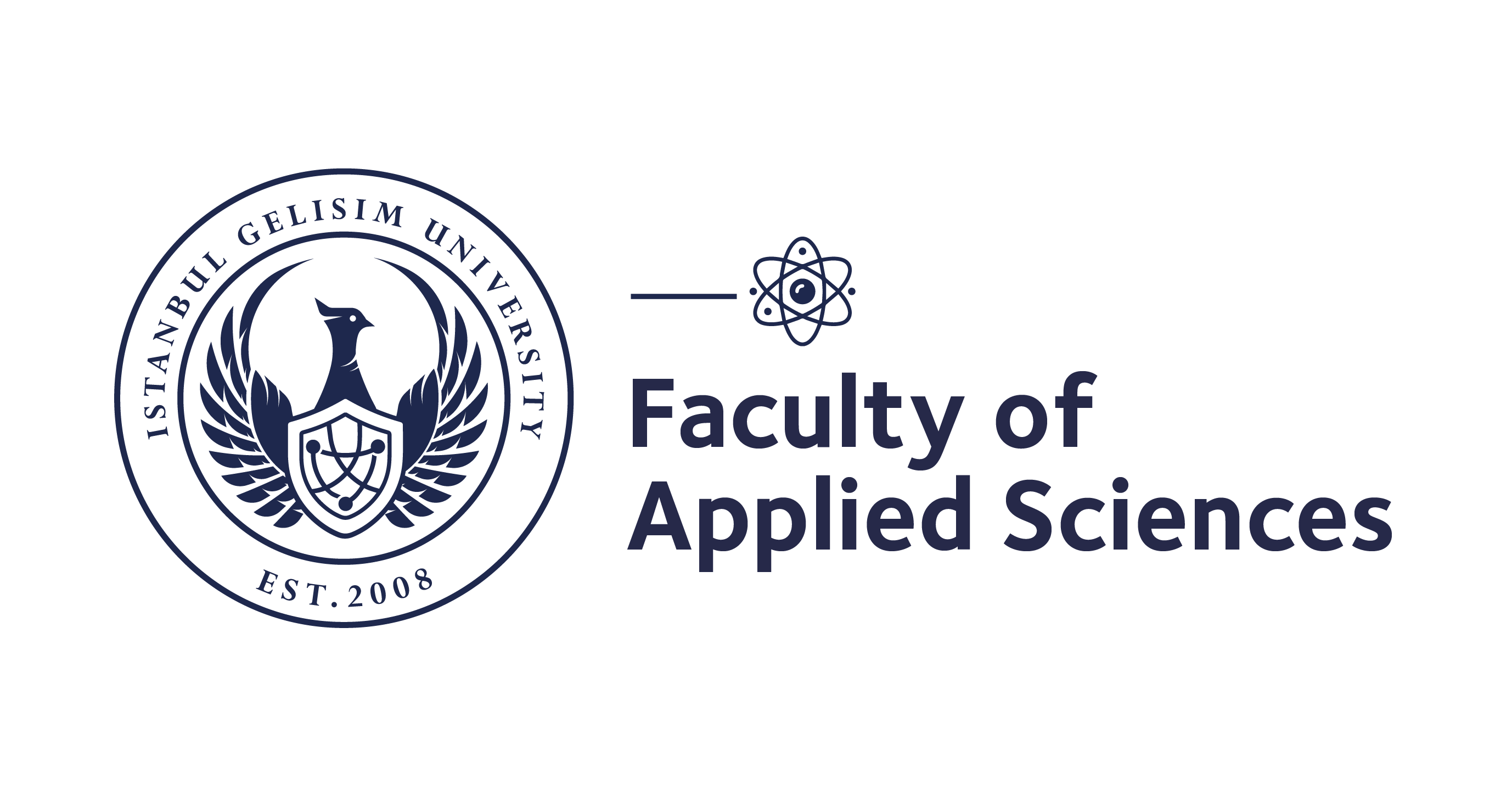 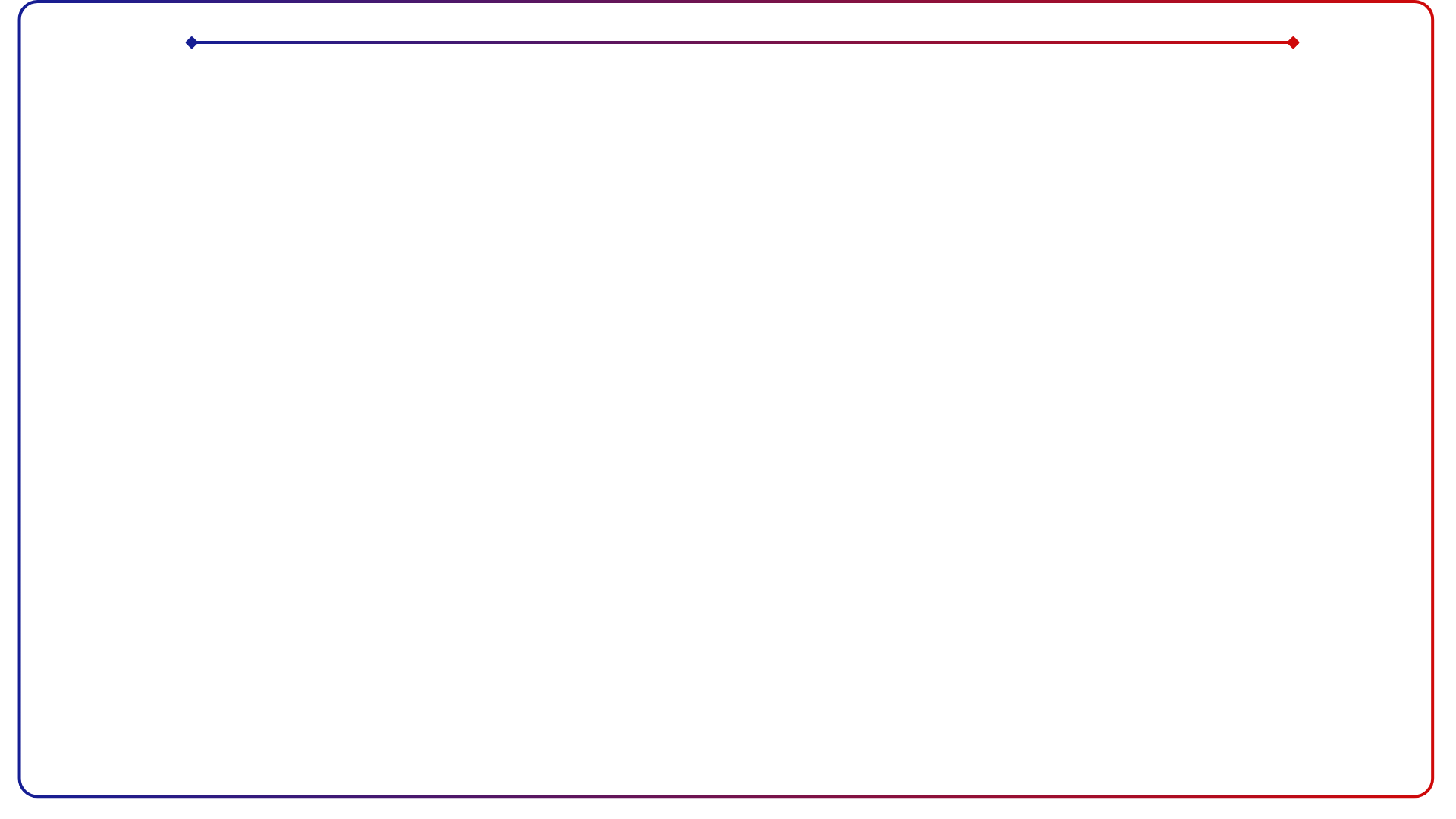 QUESTIONS AND SUGGESTIONS
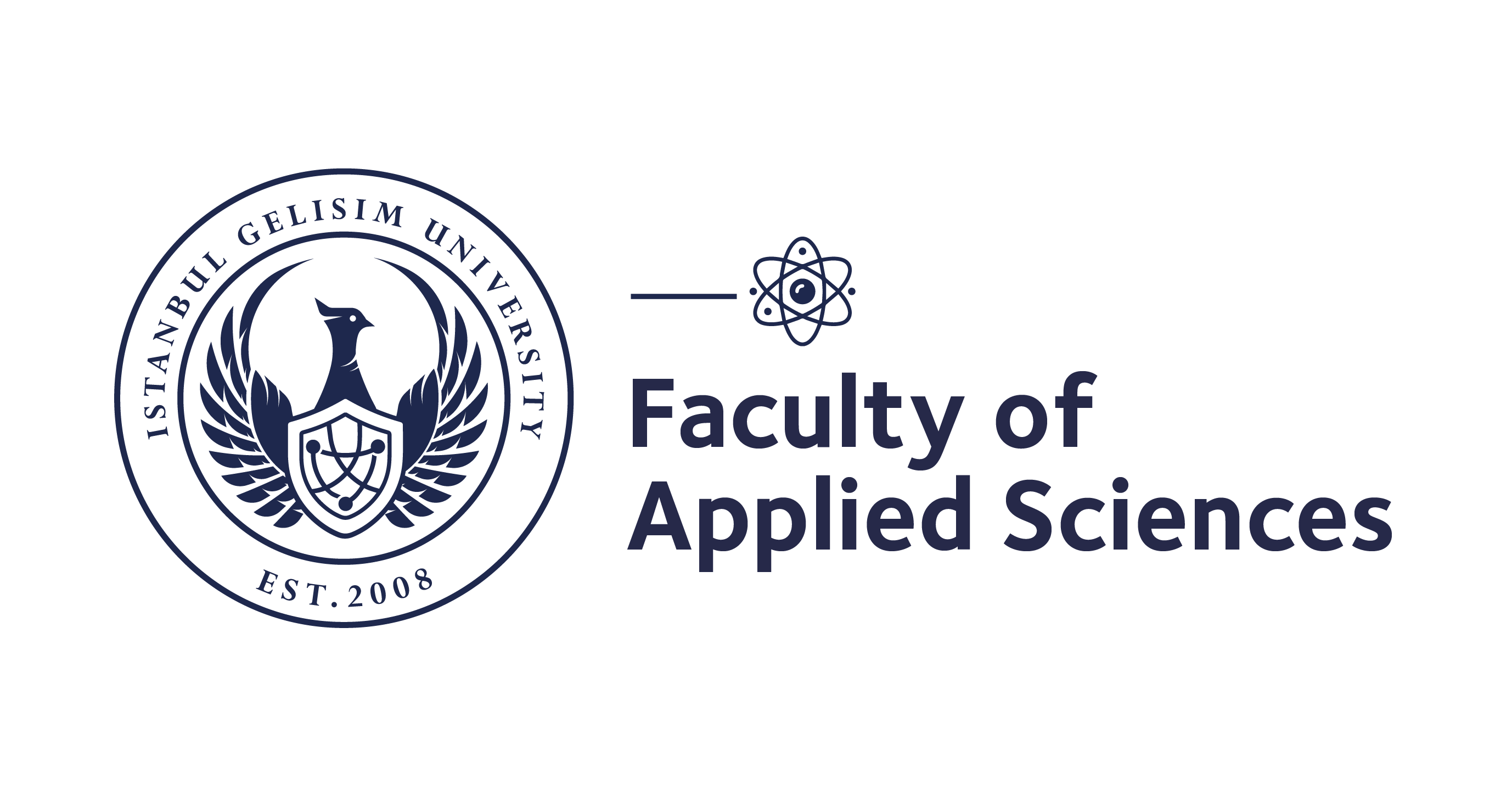 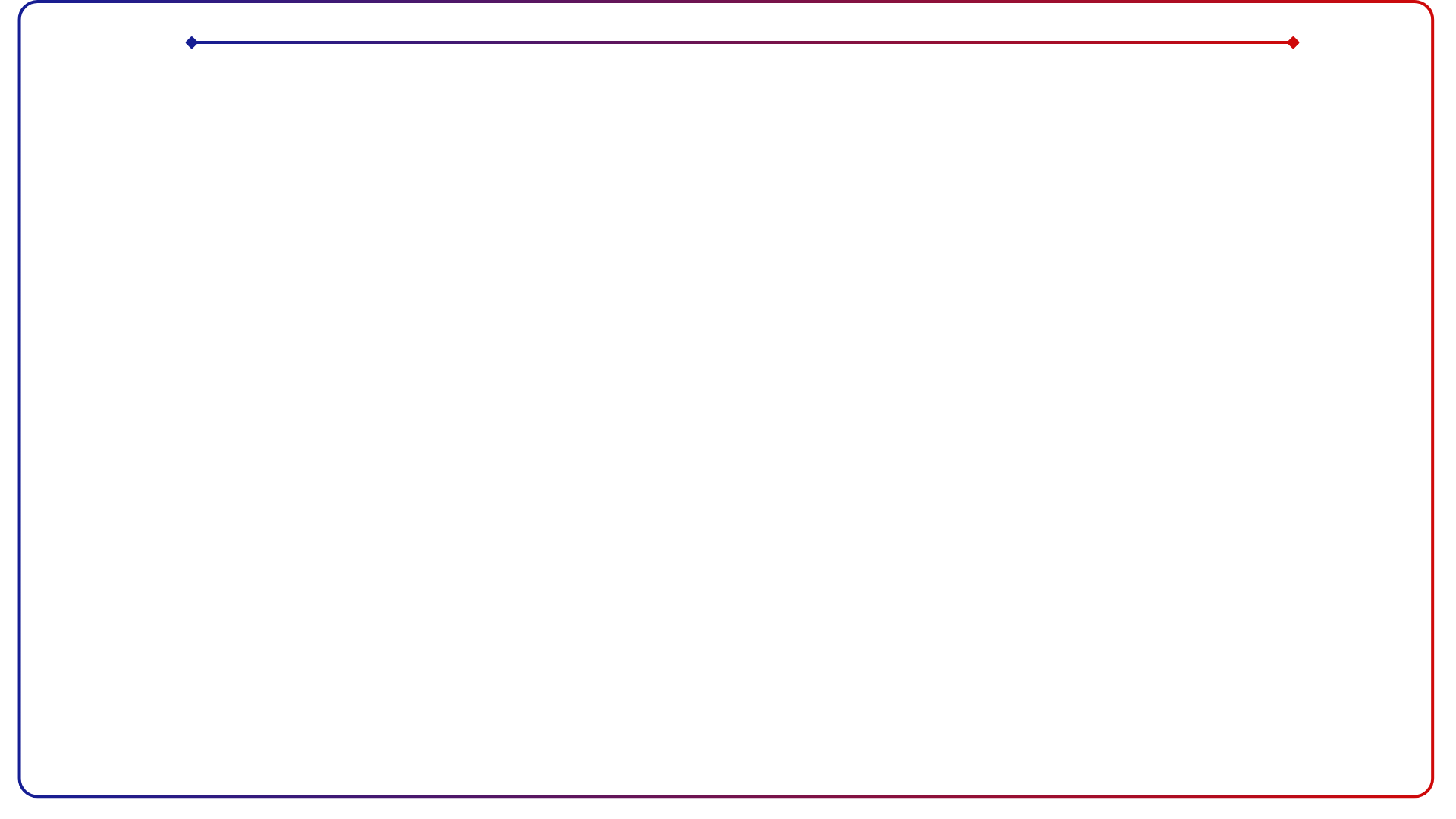 RECOMMENDED WEEKLY STUDIES
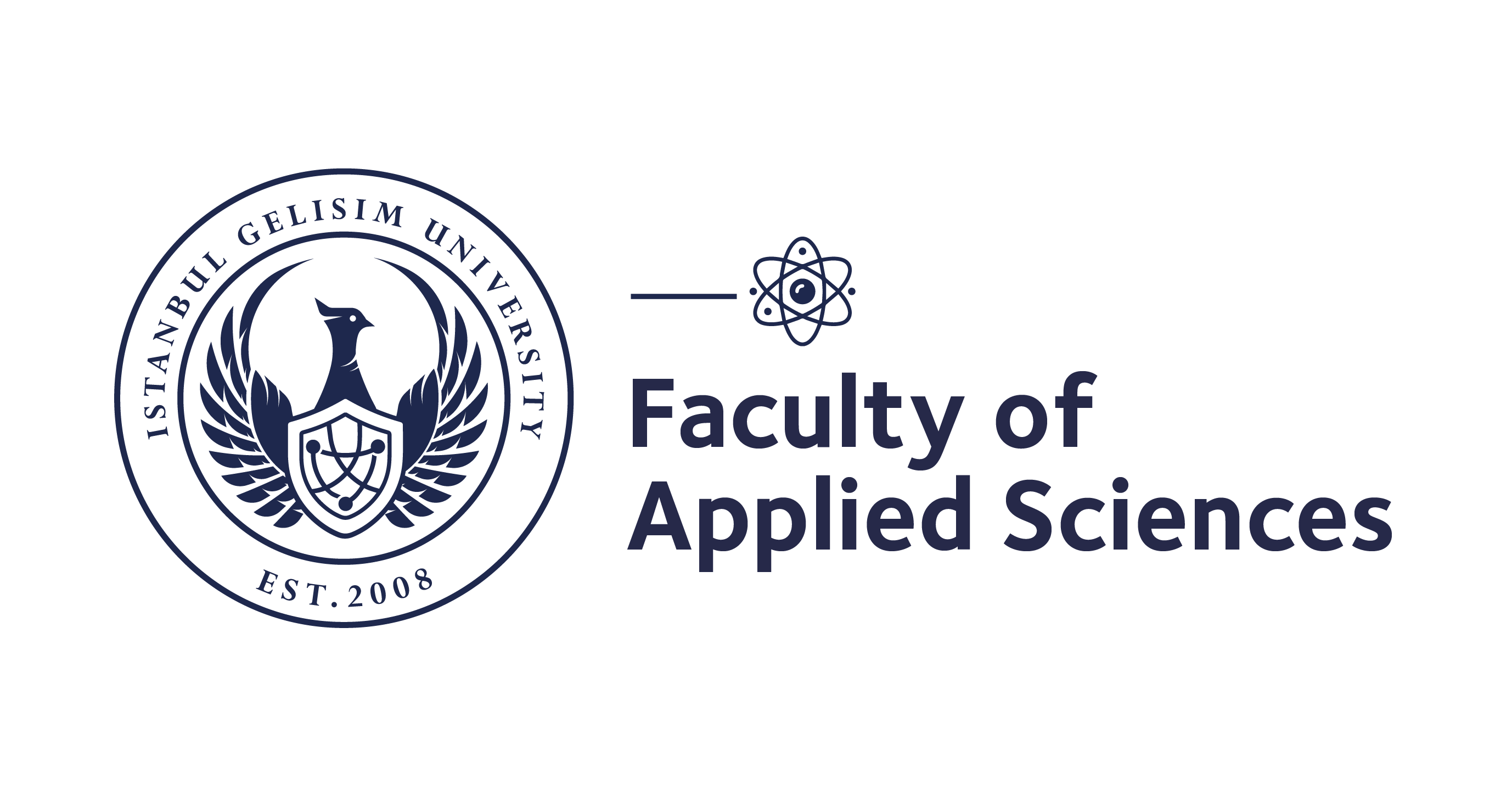 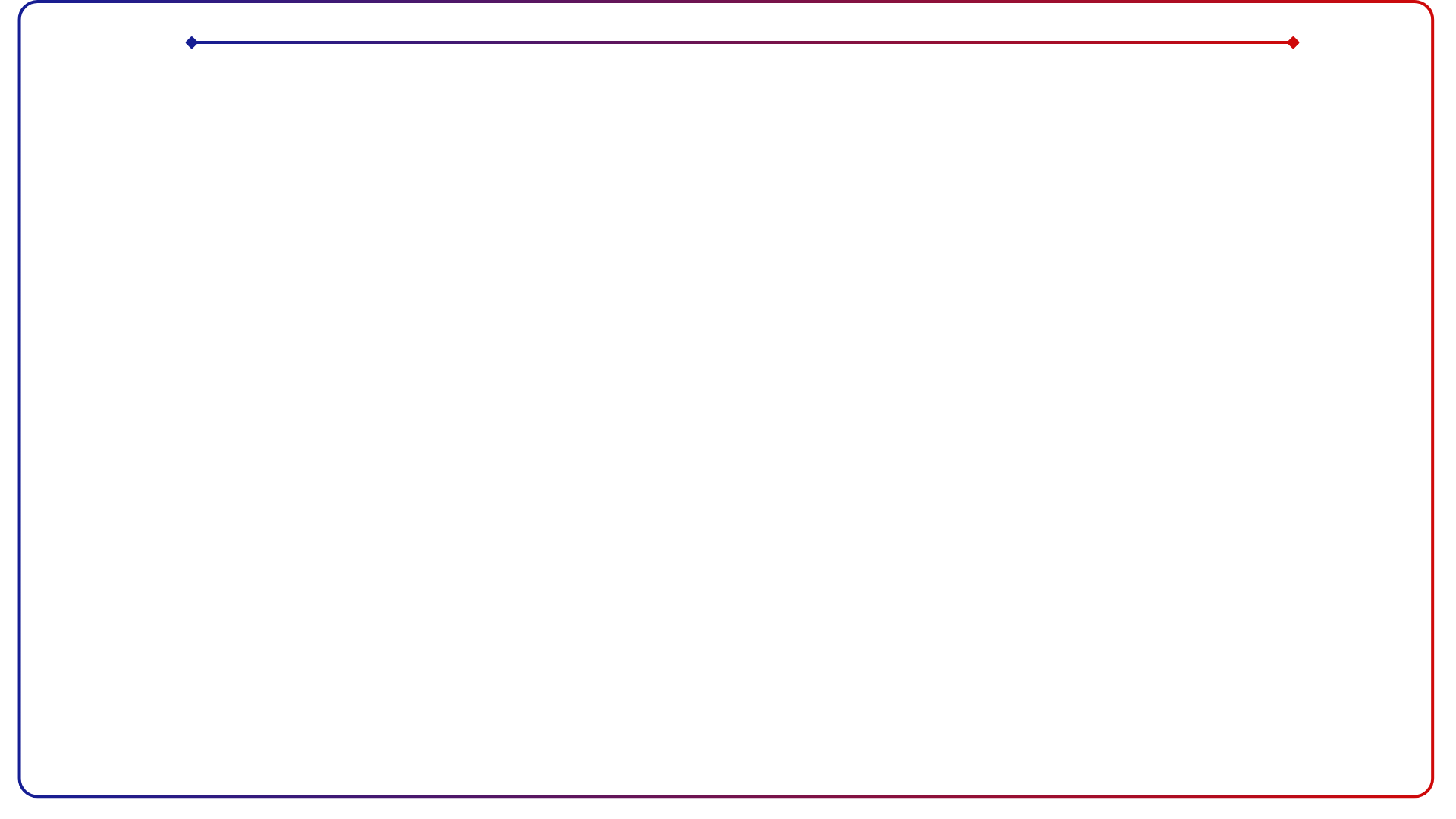 REFERENCES
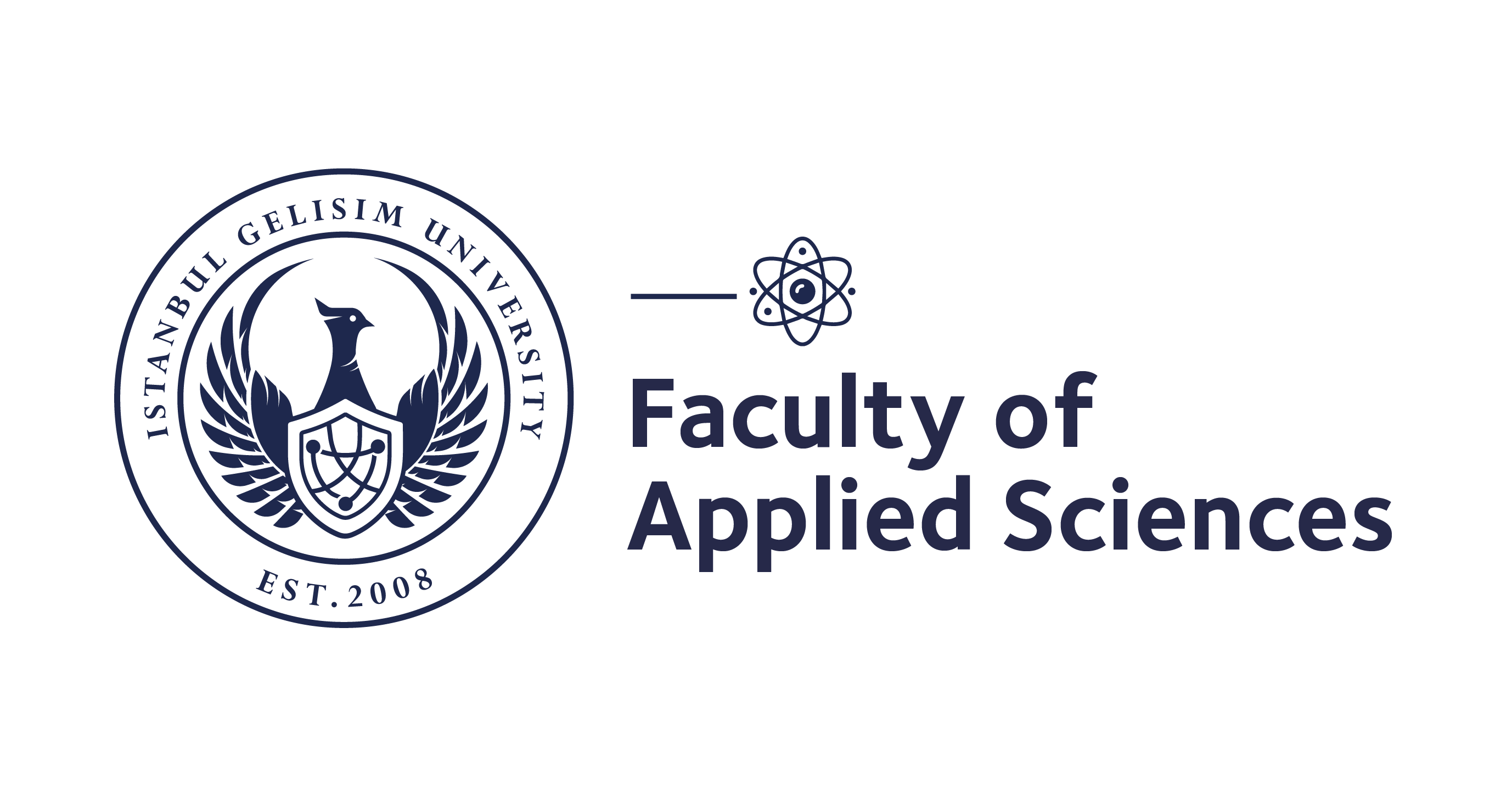 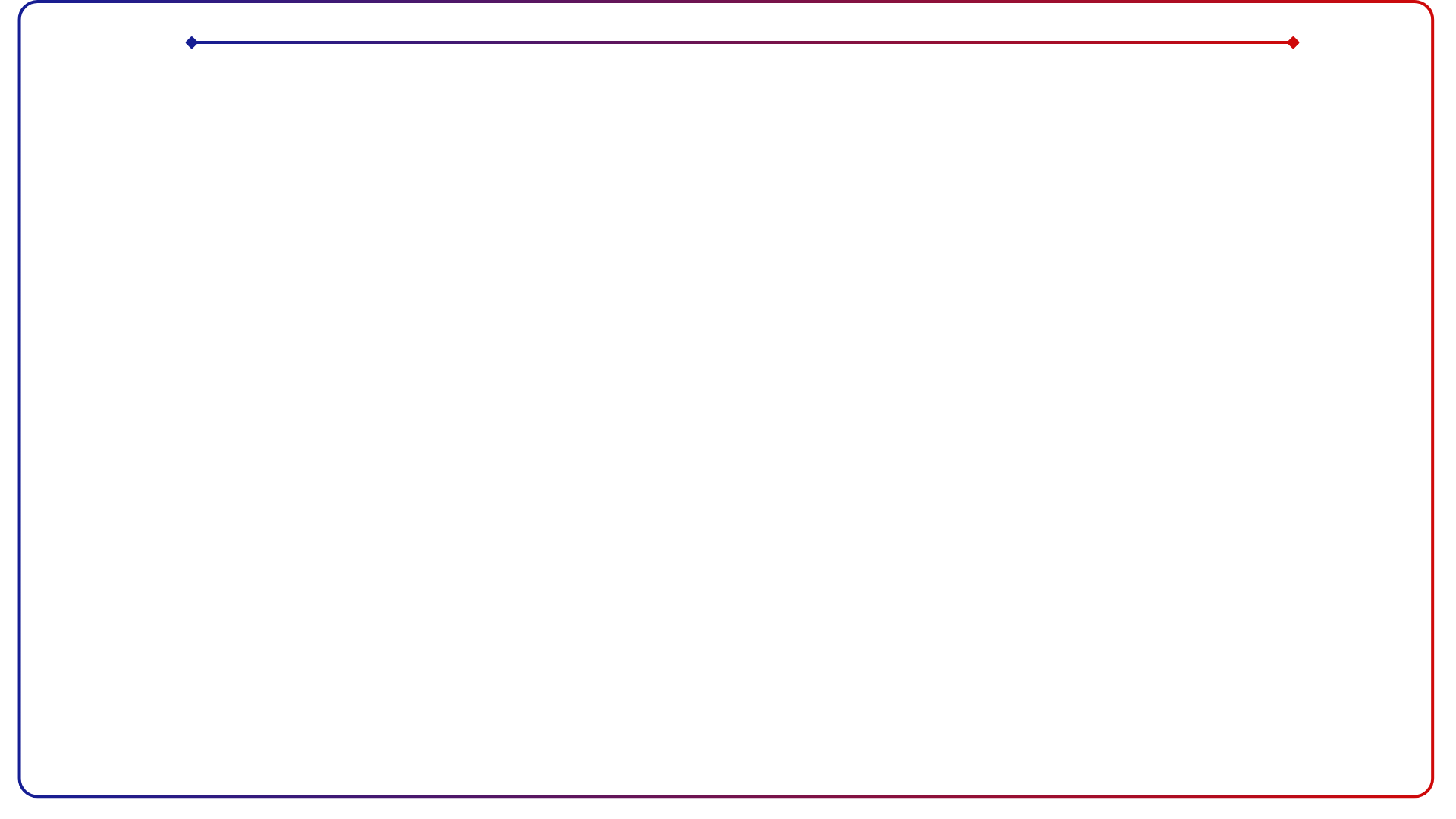 ABOUT THE NEXT WEEK
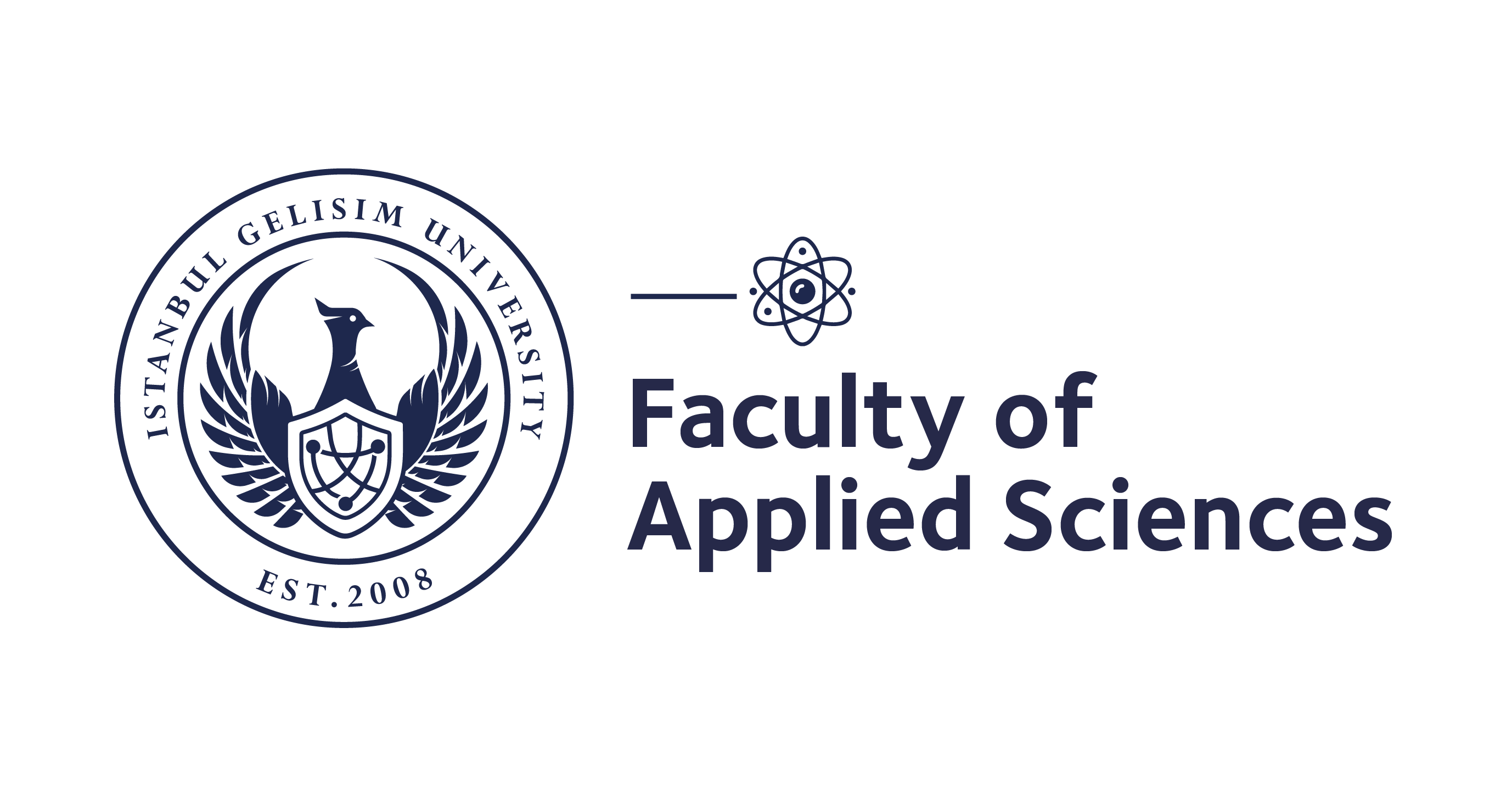 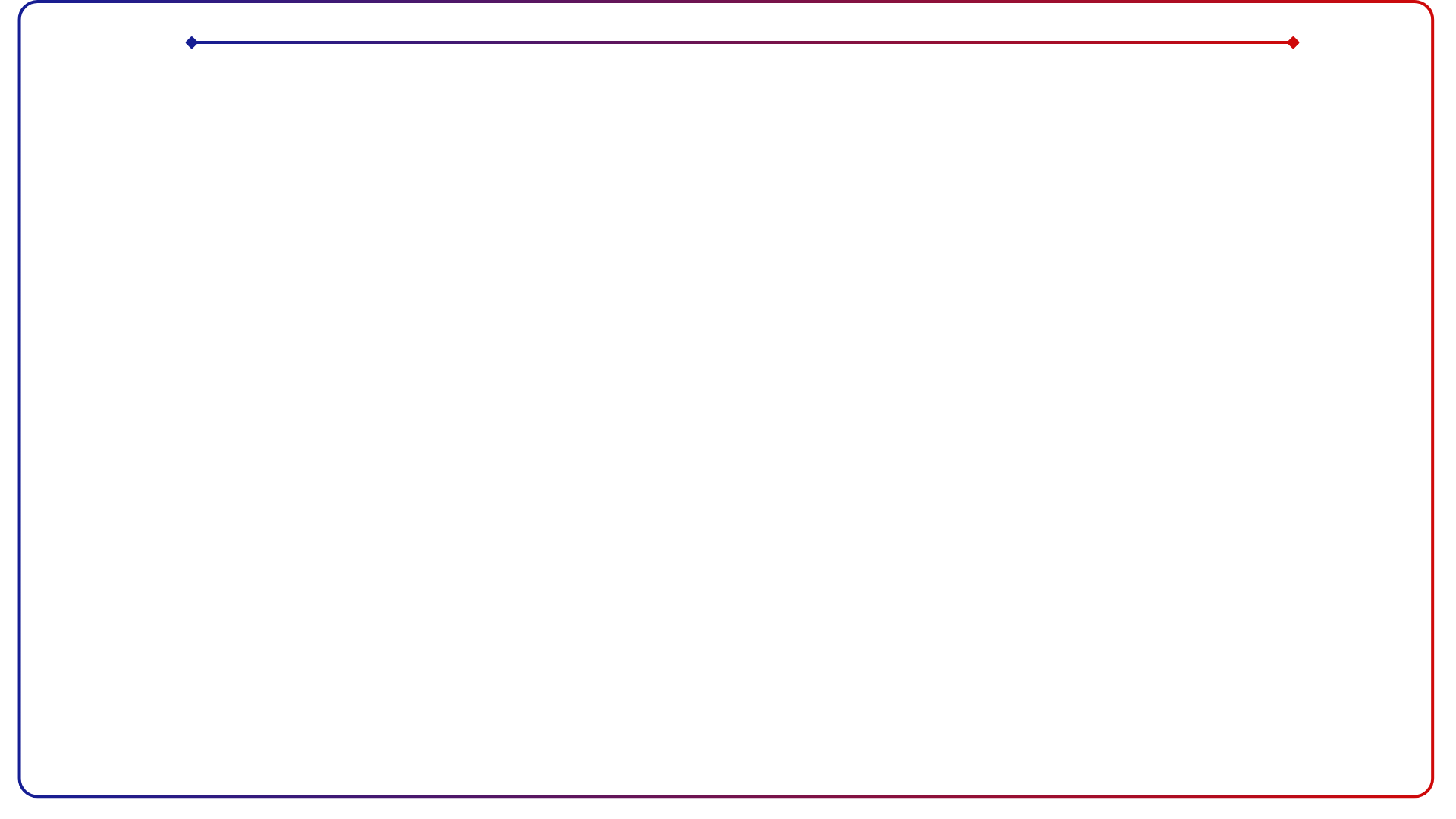 ………….. – …………………………Since course presentations are private, using the texts and images contained herein on social media or else without permission from the course instructor is against the regulations Law No. 6698.
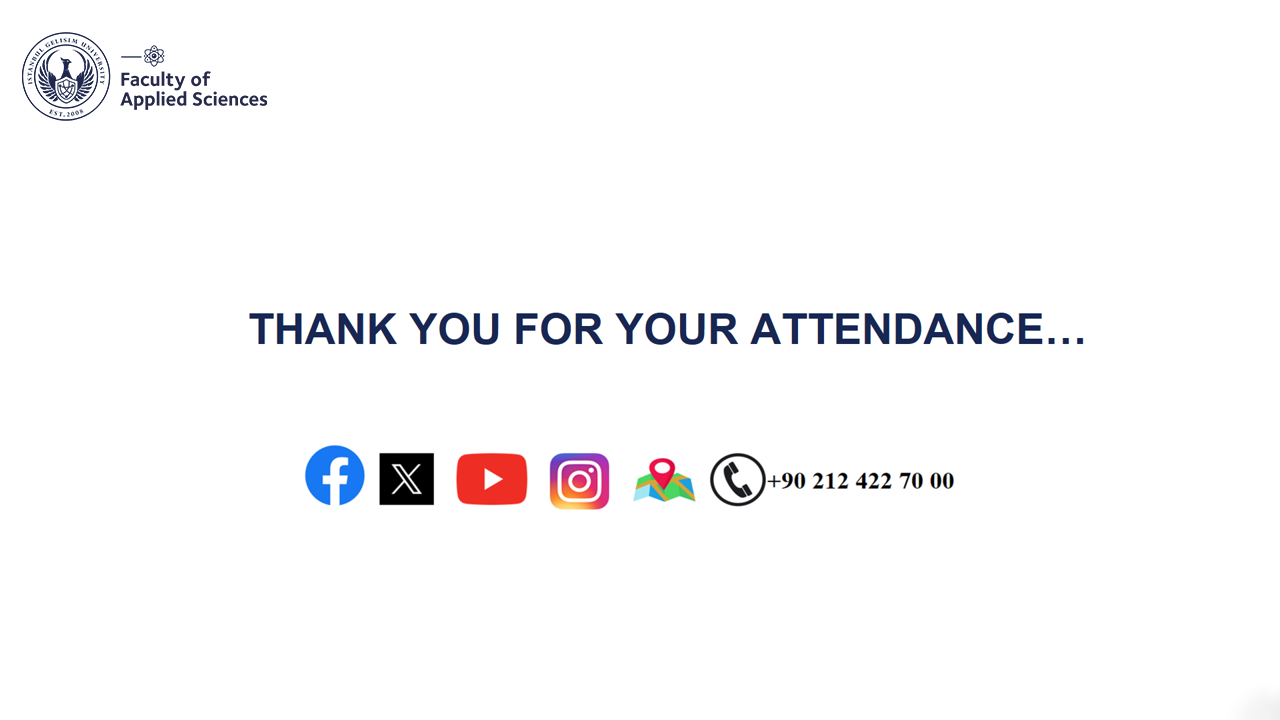 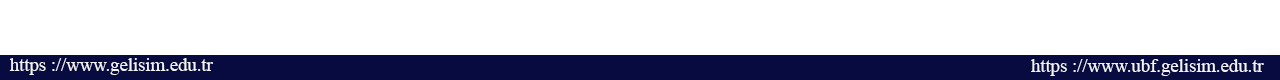